Grouped Data
Grouped Data
June 2017 3H Q3
Nov 2017 1H Q5
SAM 
2H Q5
Edexcel
Nov 2017 3H Q1
AQA
Spec 1
2H Q4
June 2018 2H Q17
OCR
Spec 1
3H Q4
Nov 2018 3H Q4
June 2019 3H Q3
Discrete Data
Grouped Data
Grouped Data
May 2017
1H Q6
Edexcel
Nov 2017
2H Q8
AQA
SAM
3H Q18
Nov 2017
3H Q7
1 Marker
OCR
Nov 2018
1H Q8
Nov 2018
2H Q6
Discrete Data
Grouped Data
Grouped Data
Edexcel
Practice
1H Q9
Nov 2017
3H Q3
AQA
Practice
3H Q11
Nov 2018
3H Q2
OCR
Discrete Data
SAM 2H Q5
Grouped Data
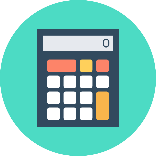 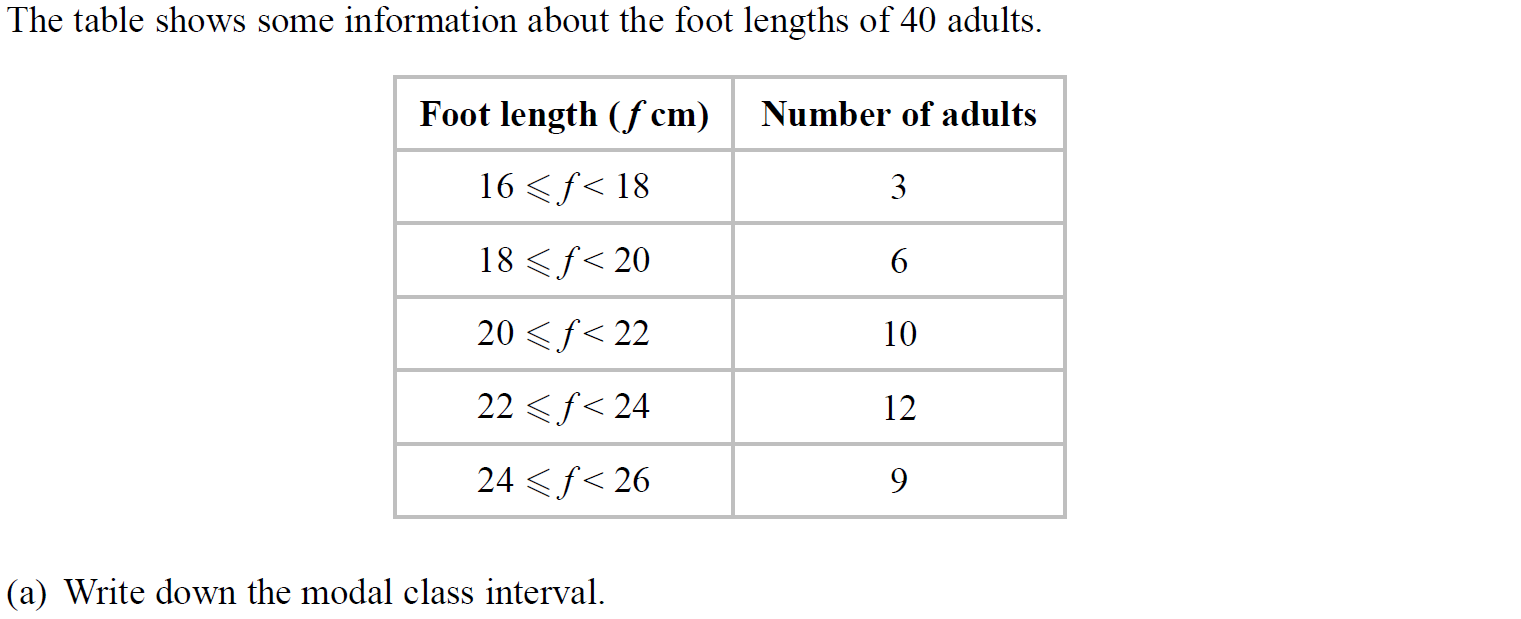 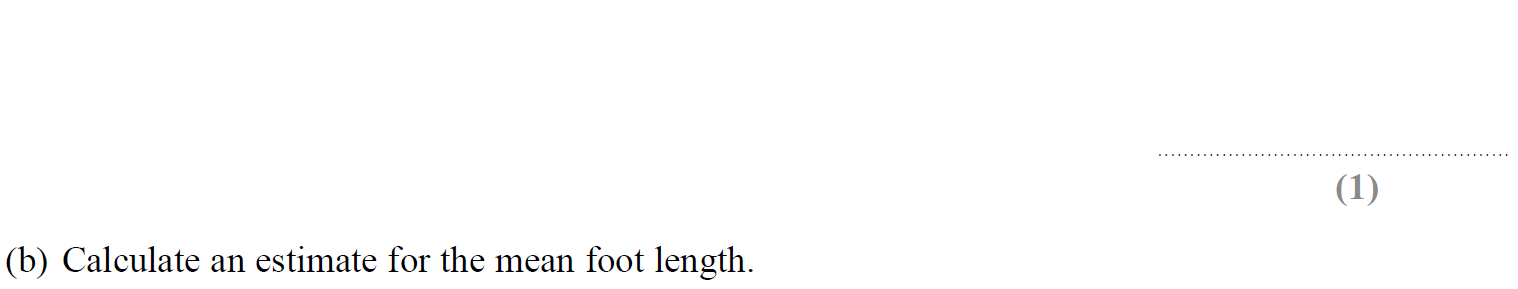 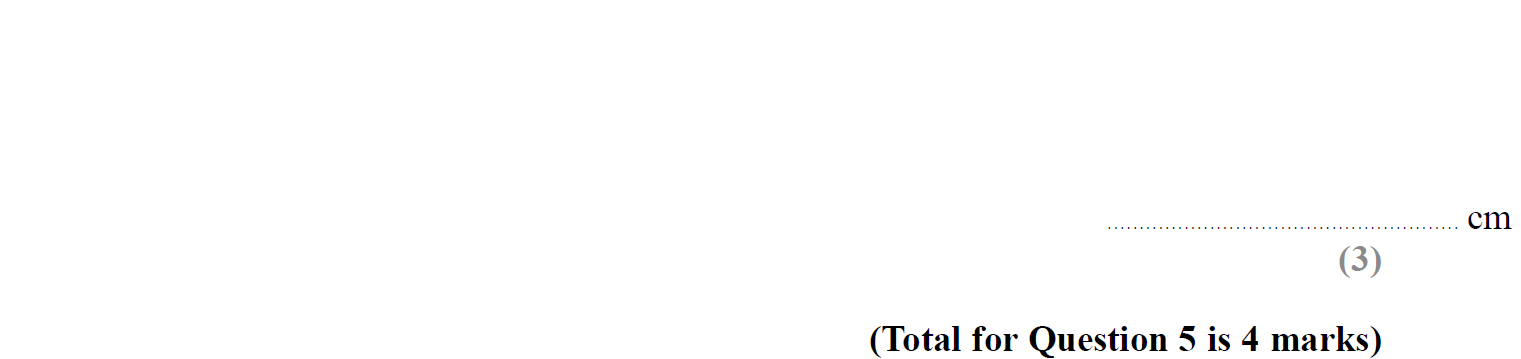 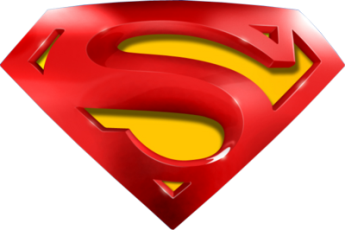 SAM 2H Q5
Grouped Data
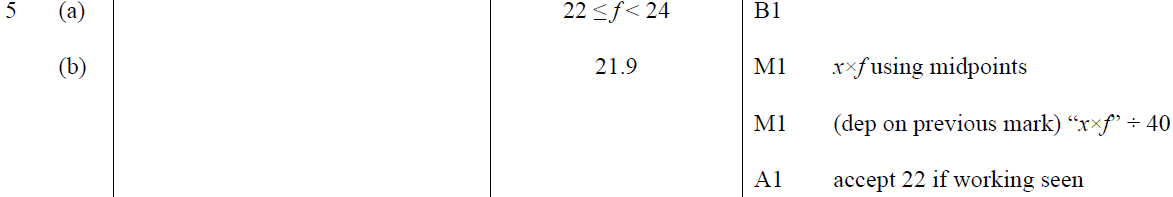 A
B
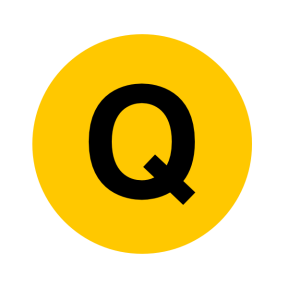 Specimen Set 1 2H Q4
Grouped Data
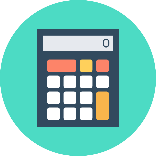 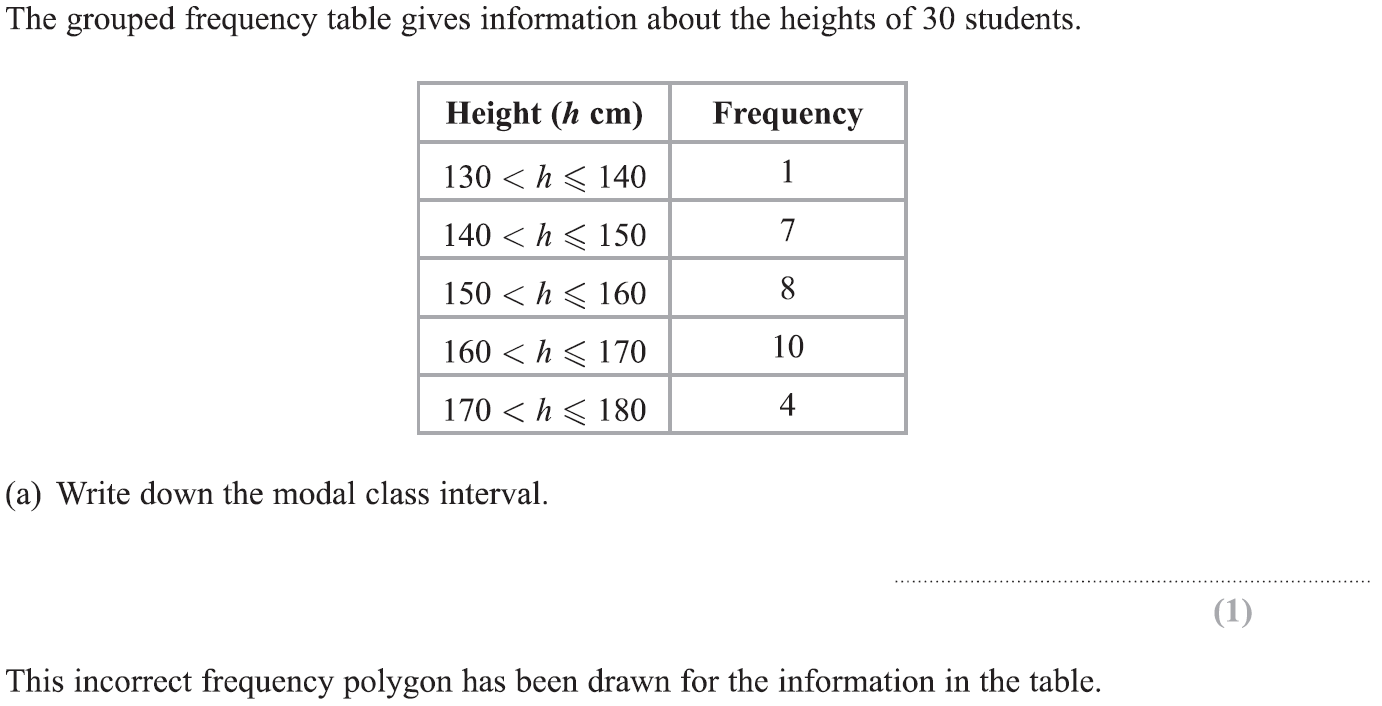 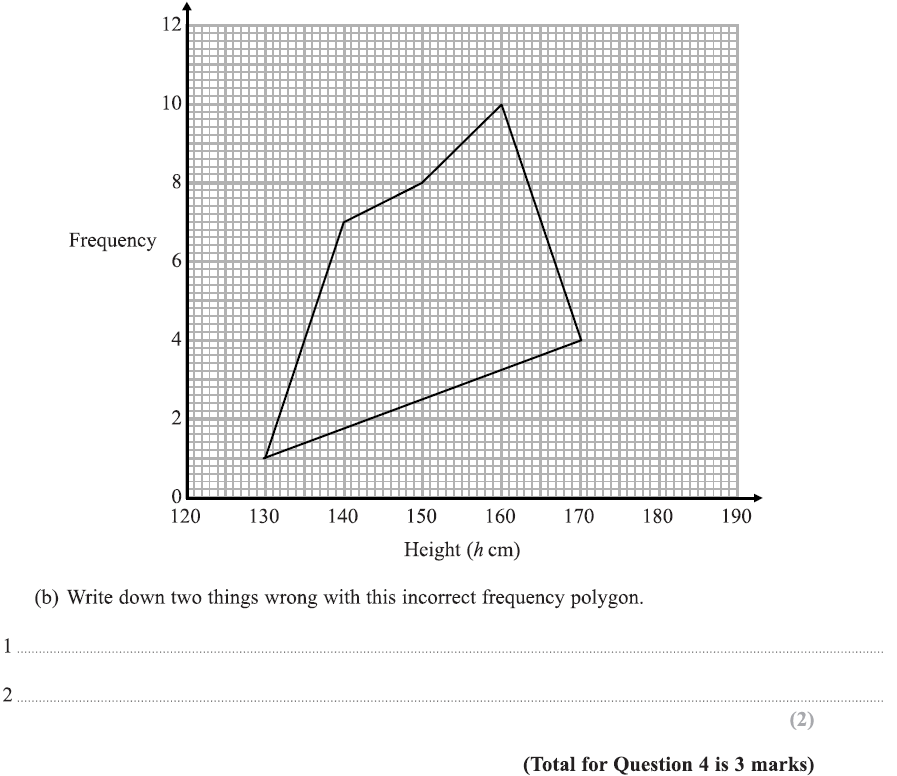 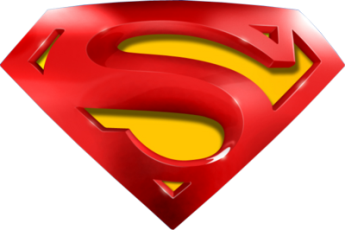 Specimen Set 1 2H Q4
Grouped Data
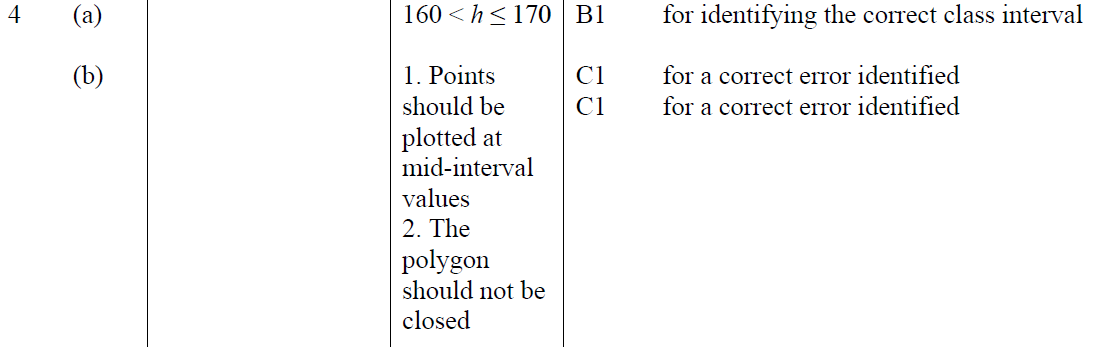 A
B
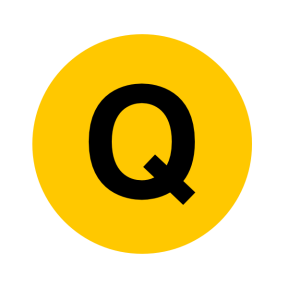 Specimen Set 1 3H Q4
Grouped Data
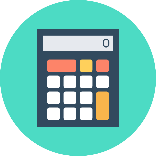 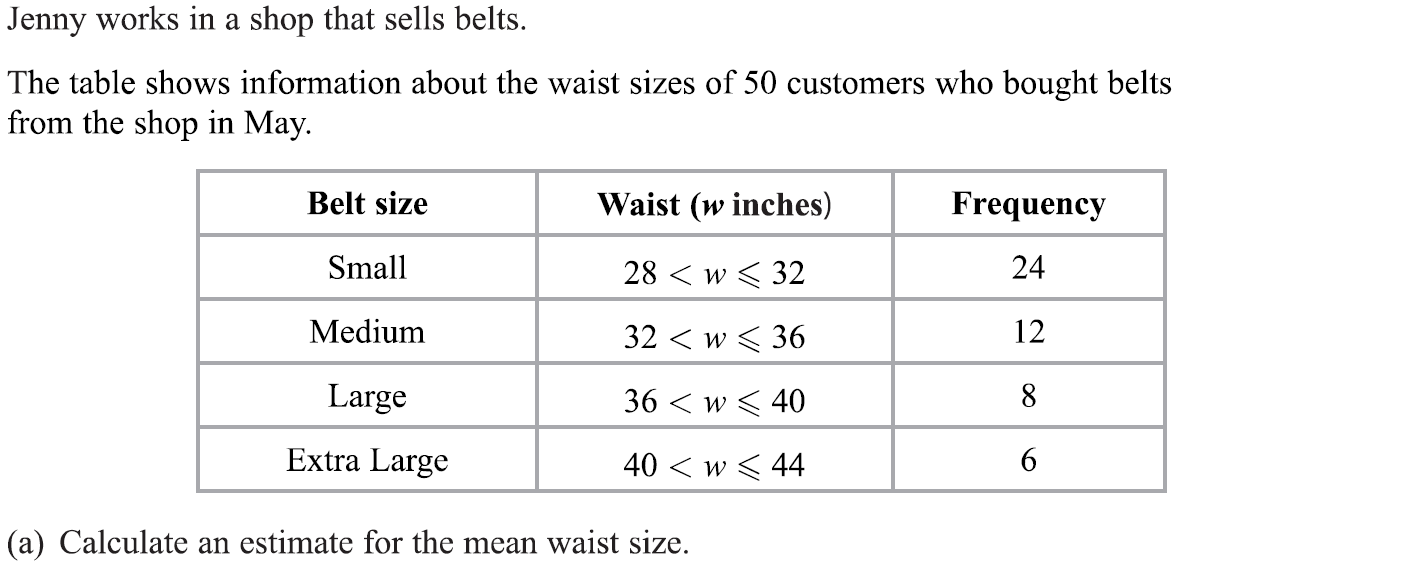 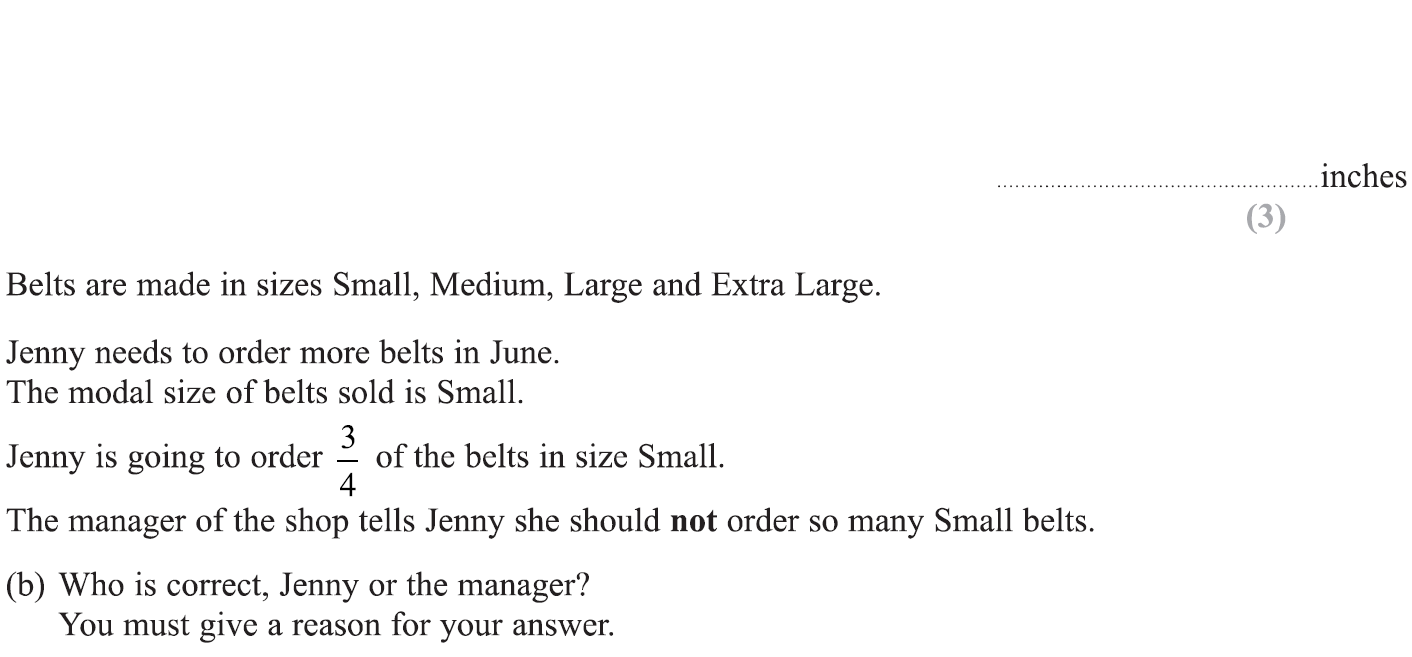 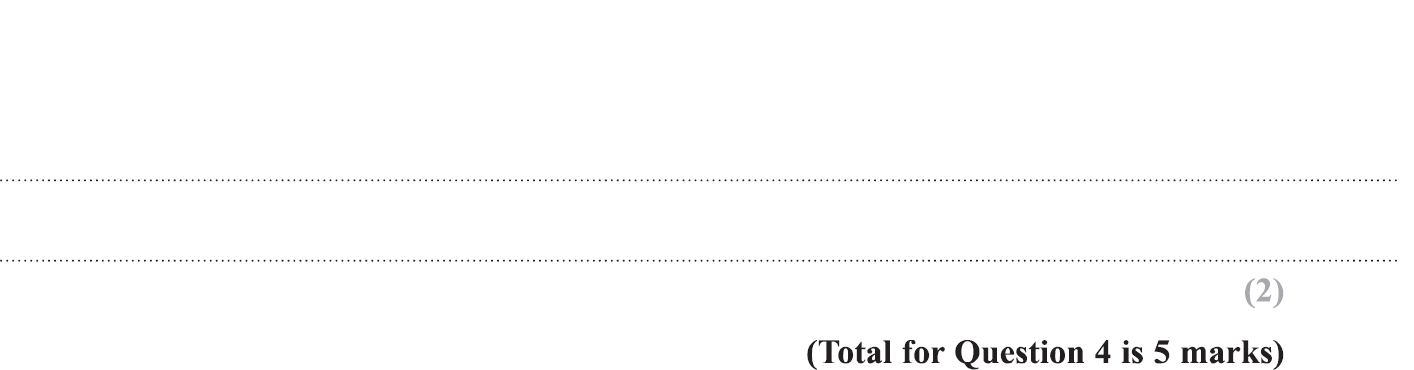 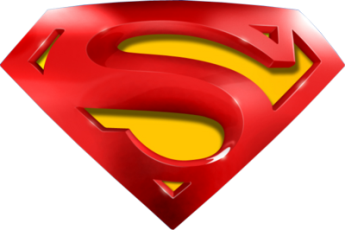 Specimen Set 1 3H Q4
Grouped Data
A
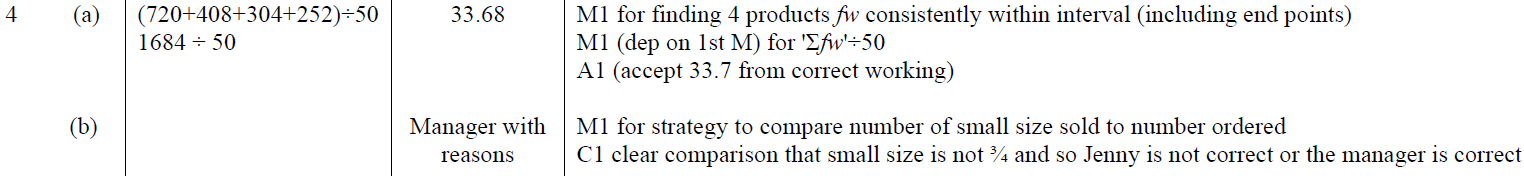 B
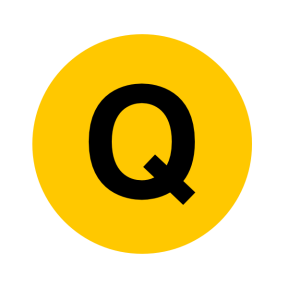 June 2017 3H Q3
Grouped Data
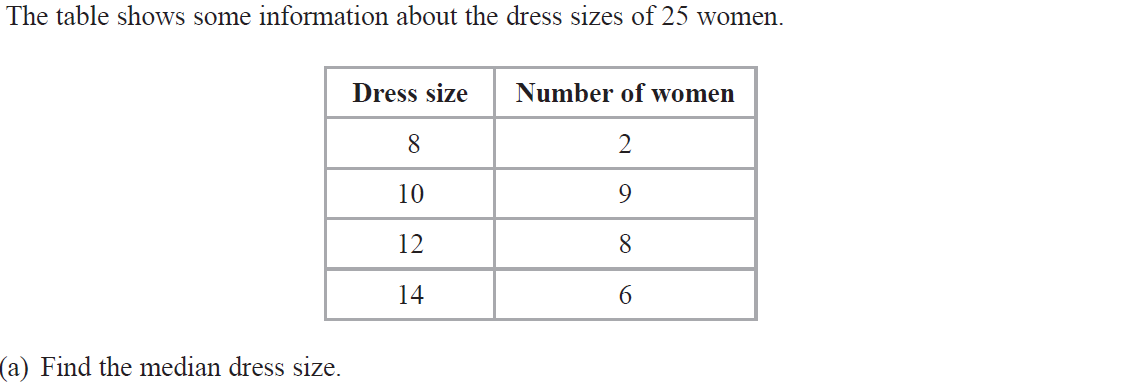 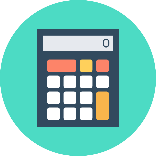 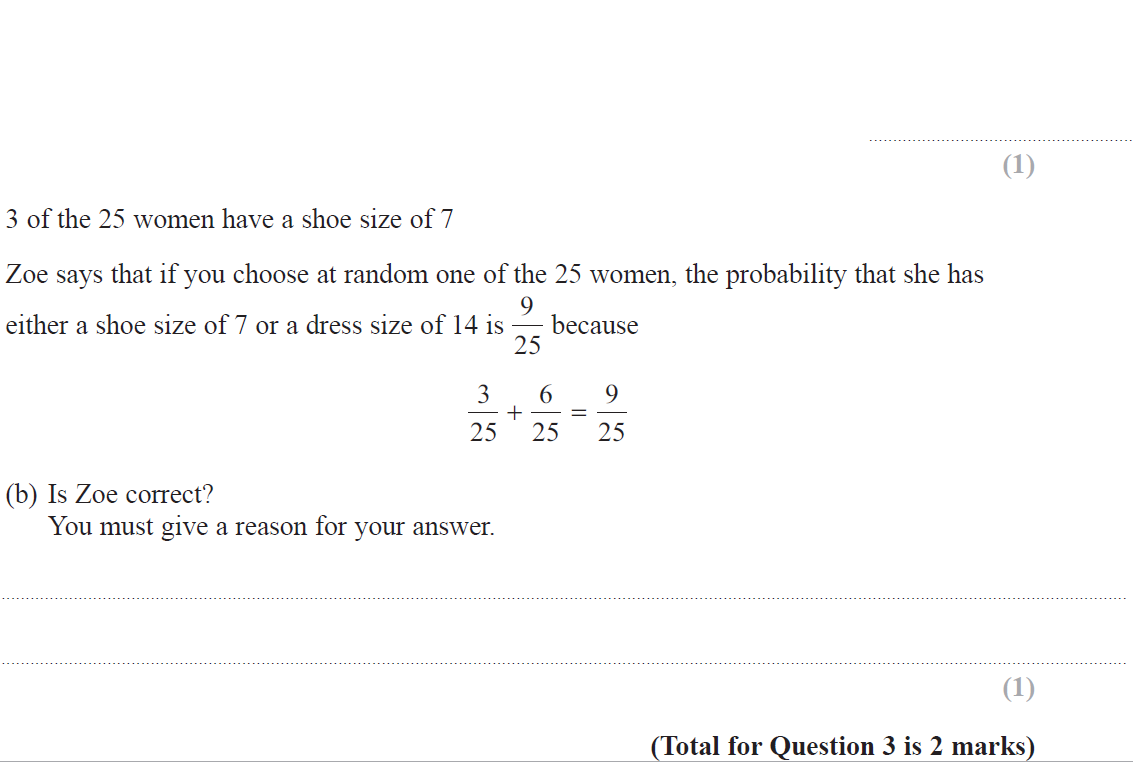 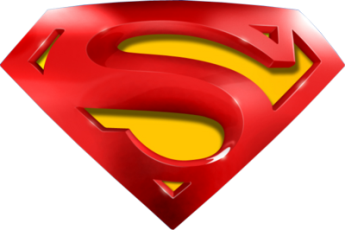 June 2017 3H Q3
Grouped Data
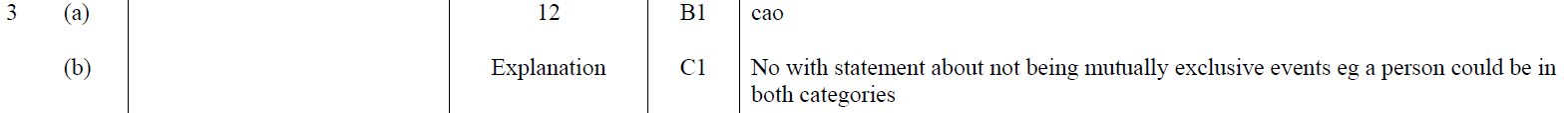 A
B
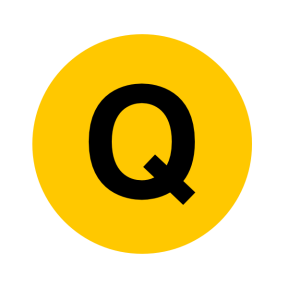 Nov 2017 1H Q5
Grouped Data
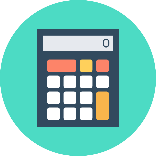 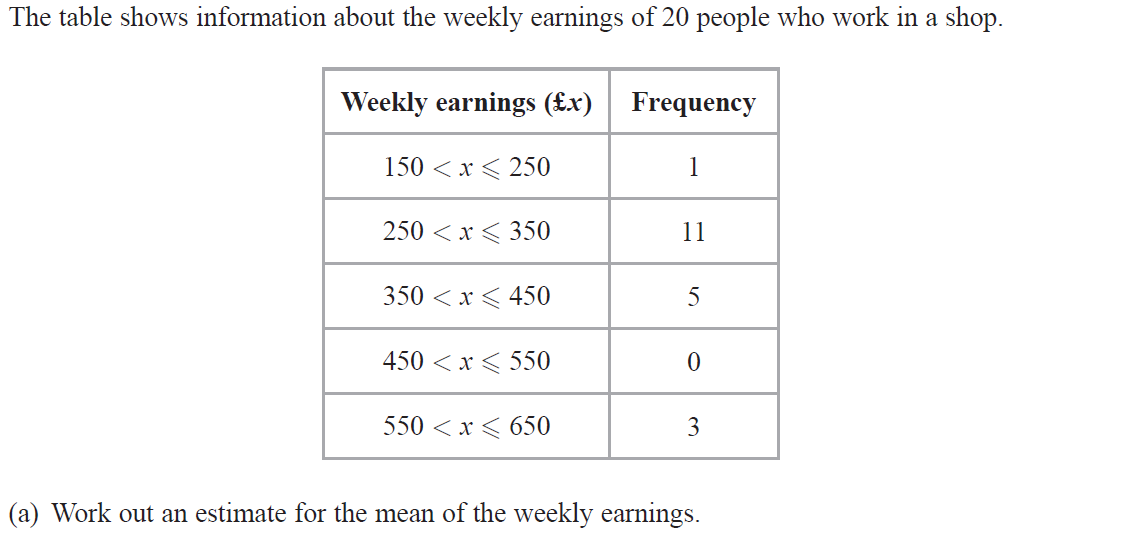 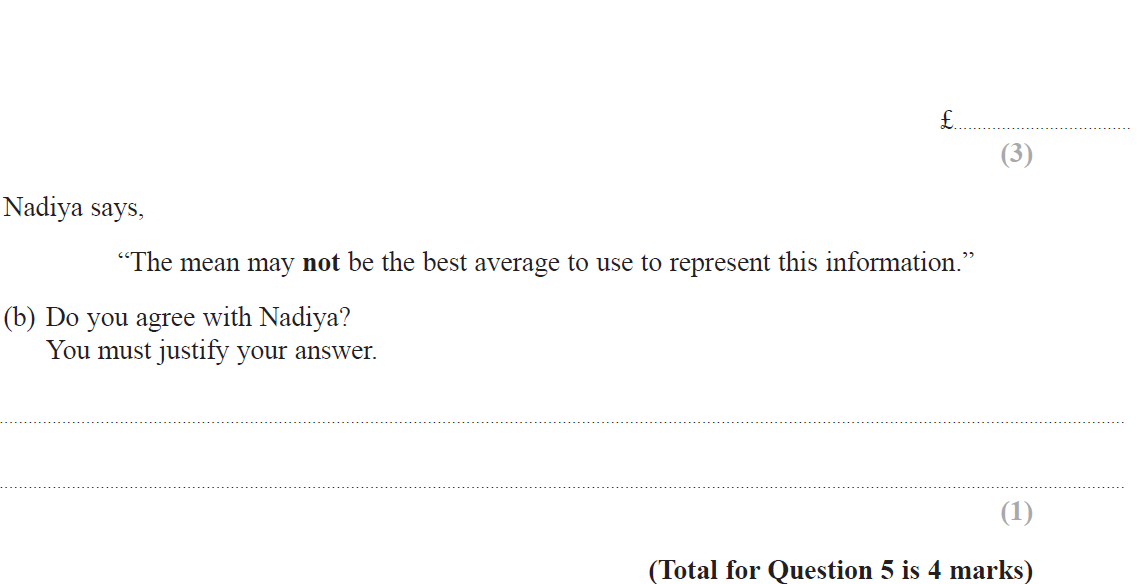 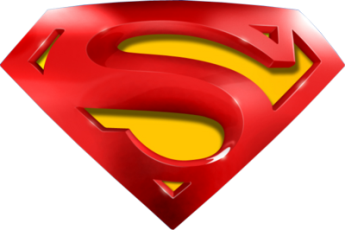 Nov 2017 1H Q5
Grouped Data
A
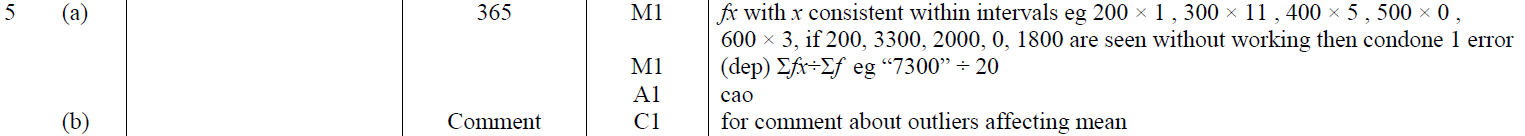 B
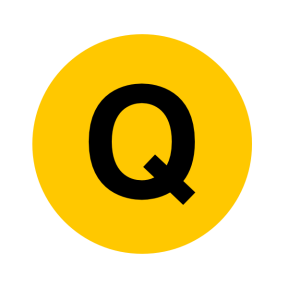 Nov 2017 3H Q1
Grouped Data
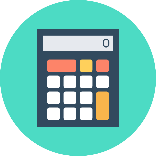 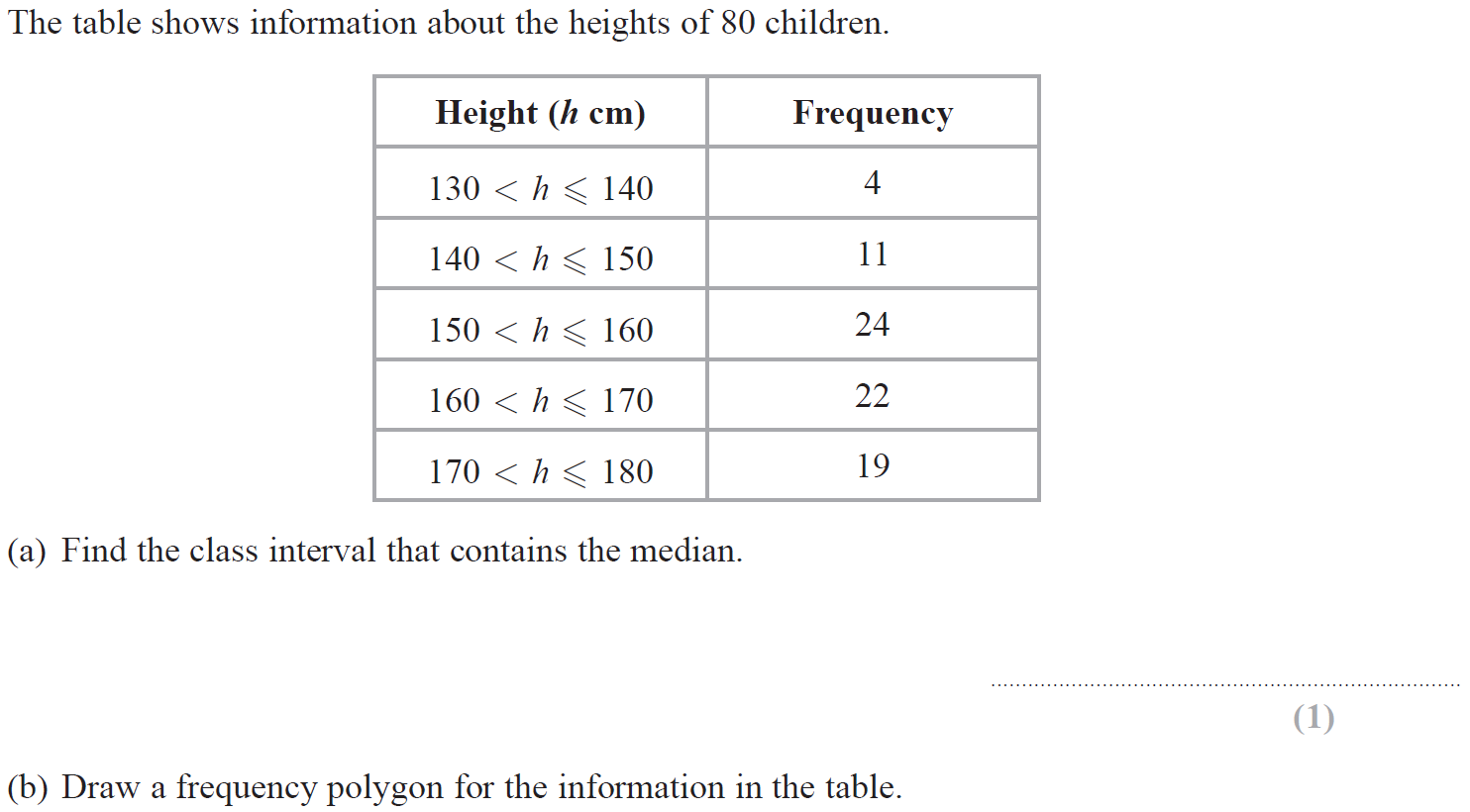 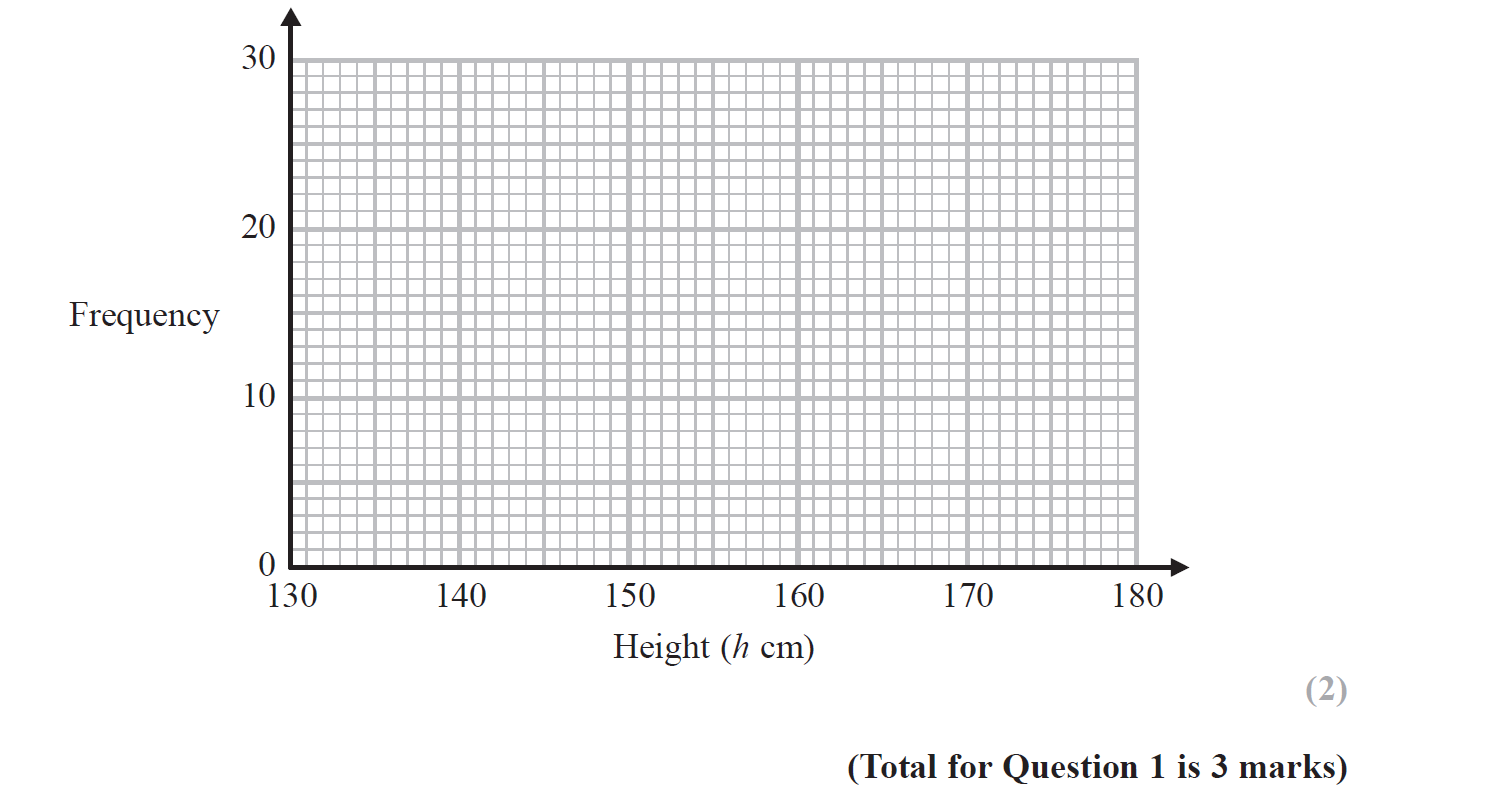 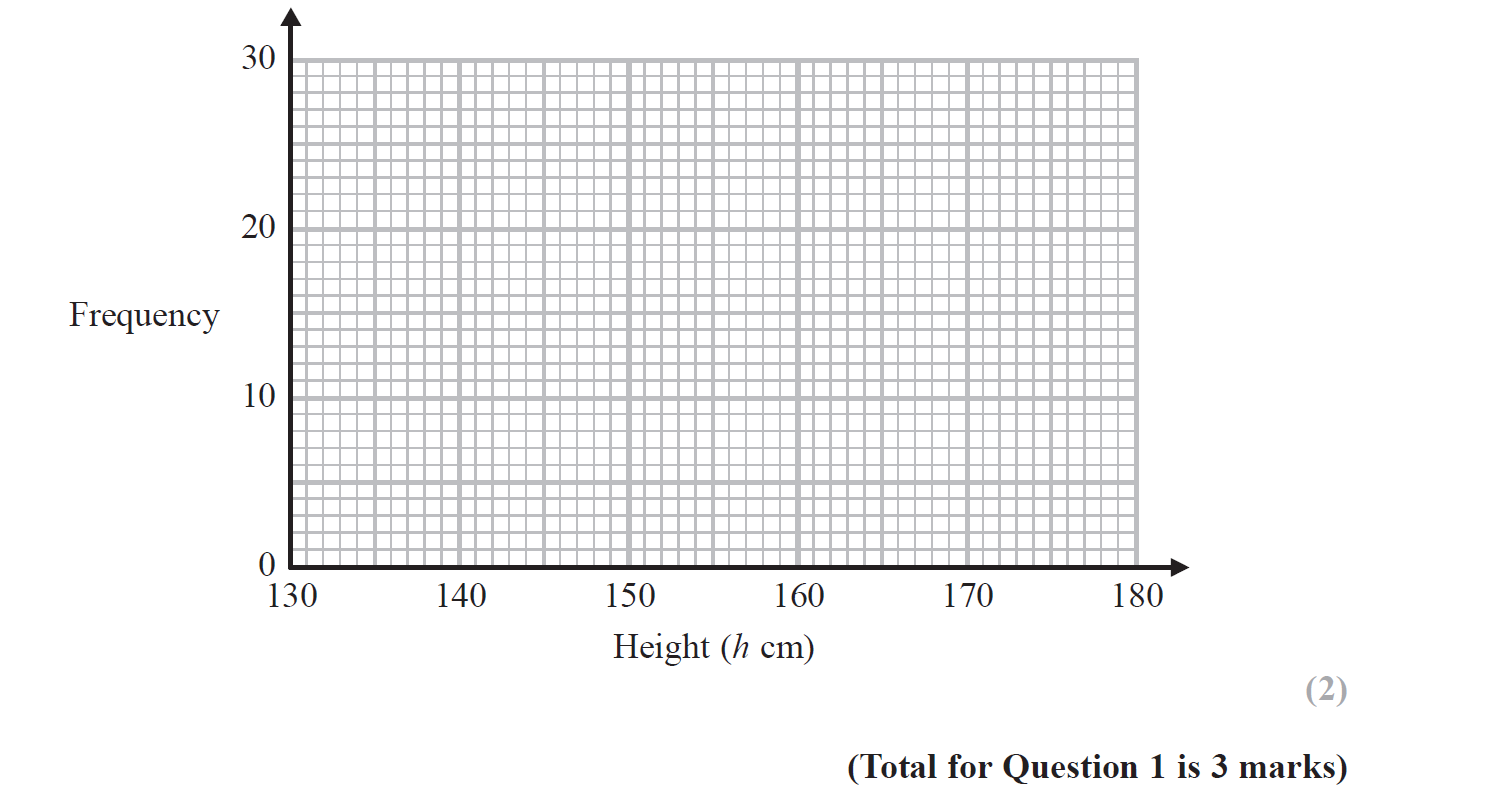 Reveal Graph (b)
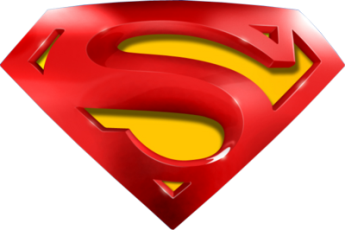 Nov 2017 3H Q1
Grouped Data
A
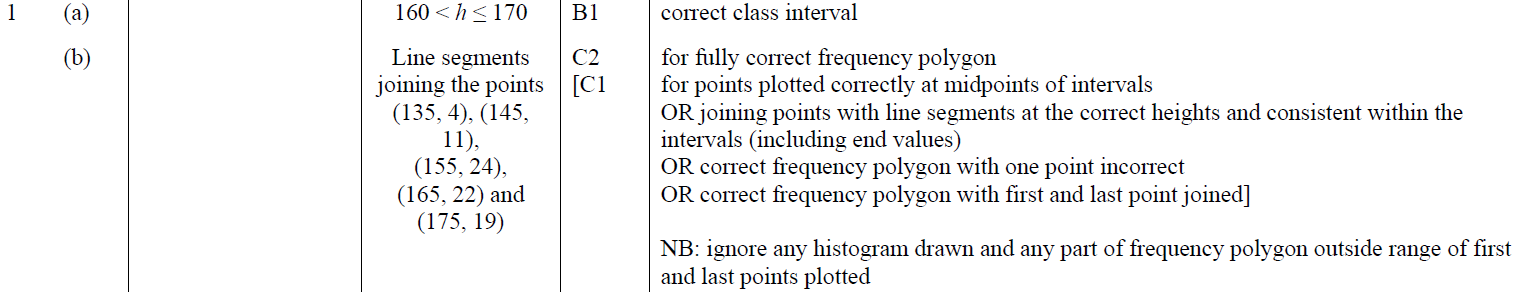 B
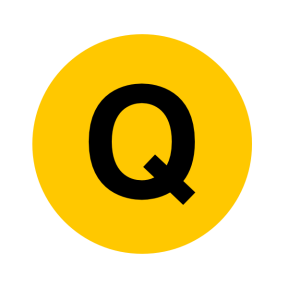 June 2018 2H Q17
Grouped Data
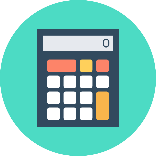 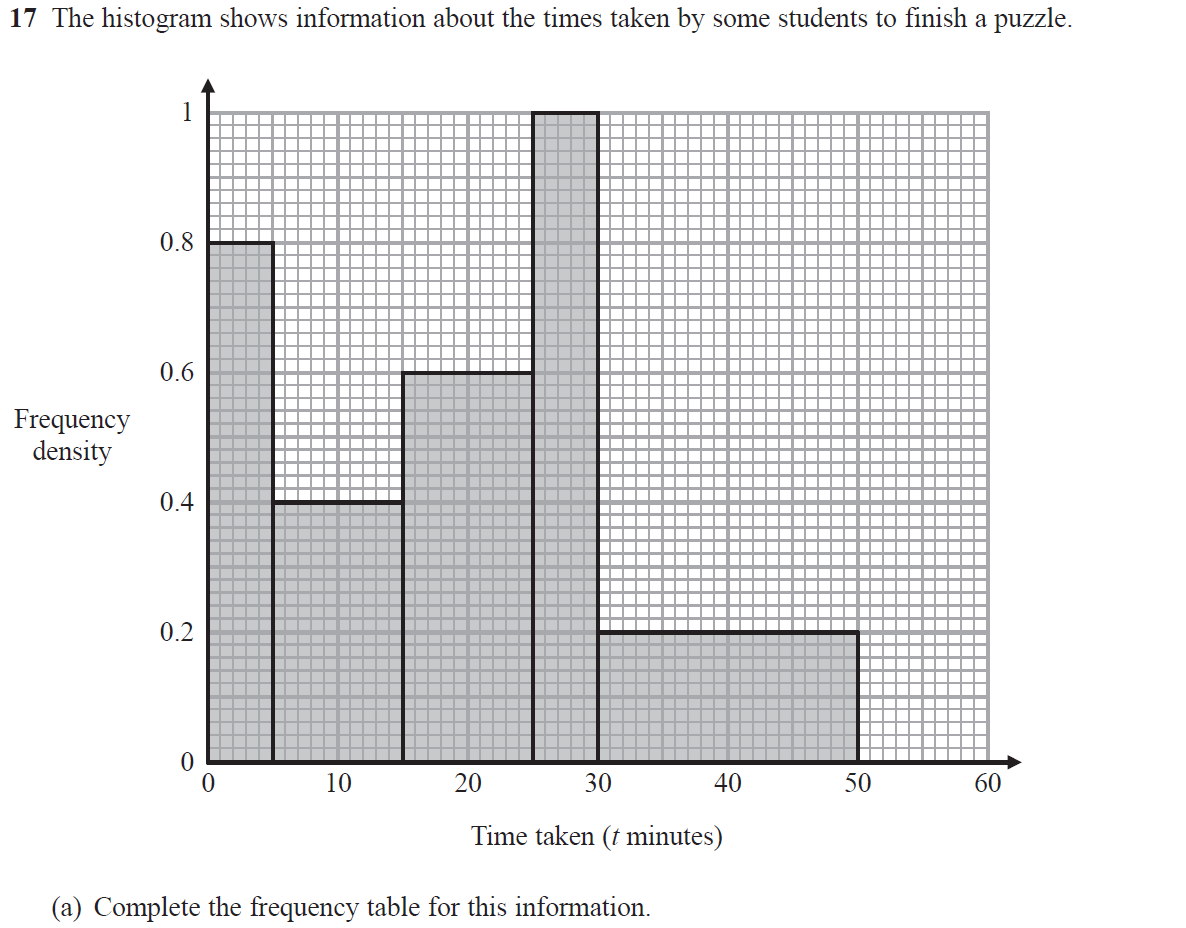 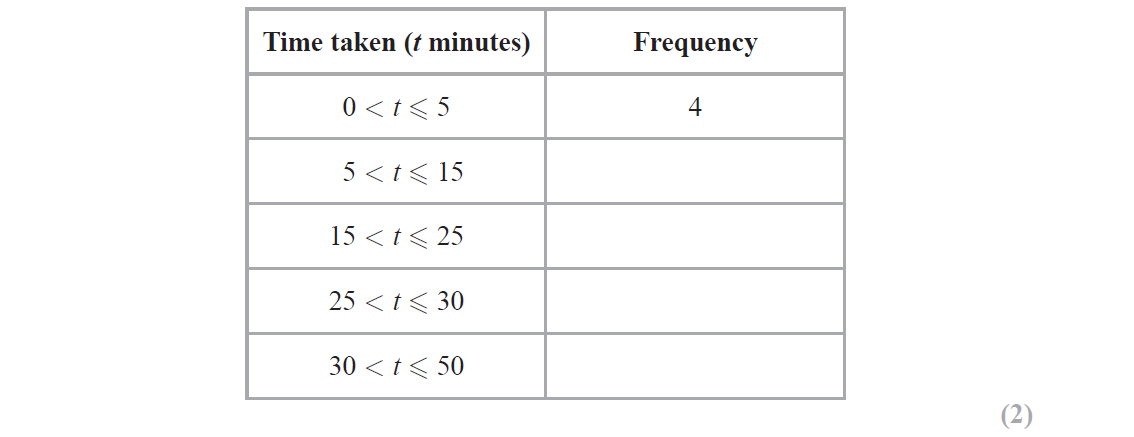 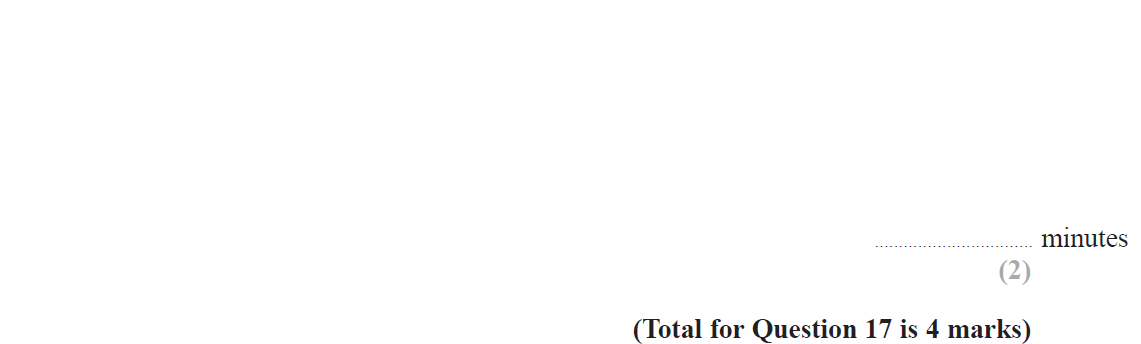 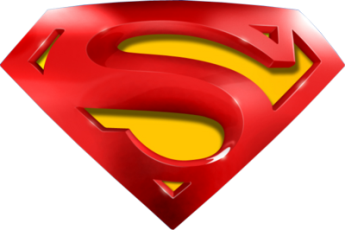 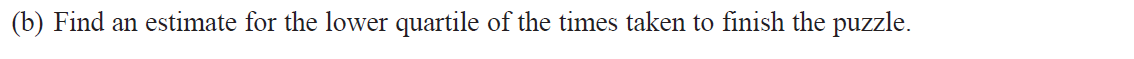 June 2018 2H Q17
Grouped Data
A
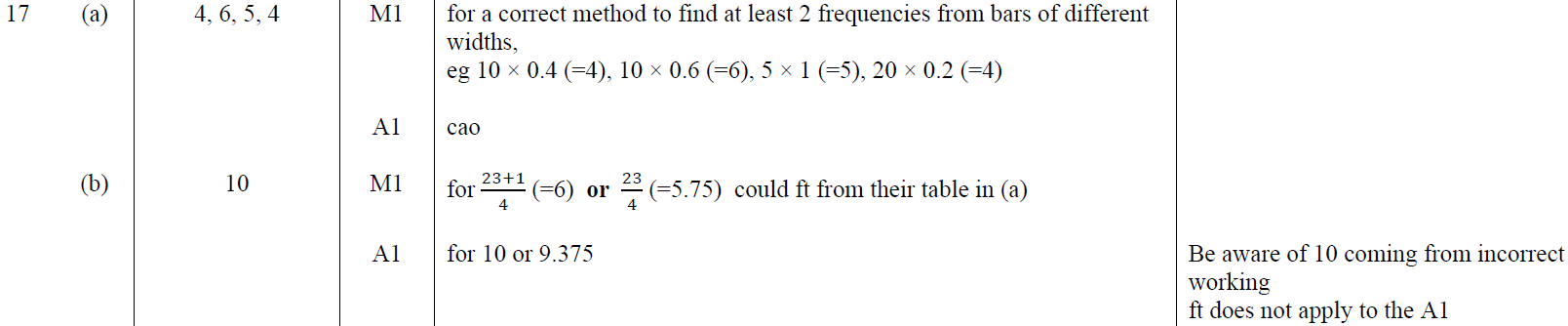 B
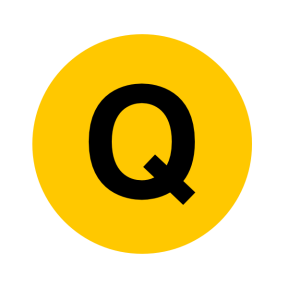 Nov 2018 3H Q4
Grouped Data
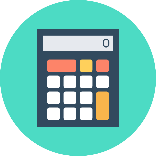 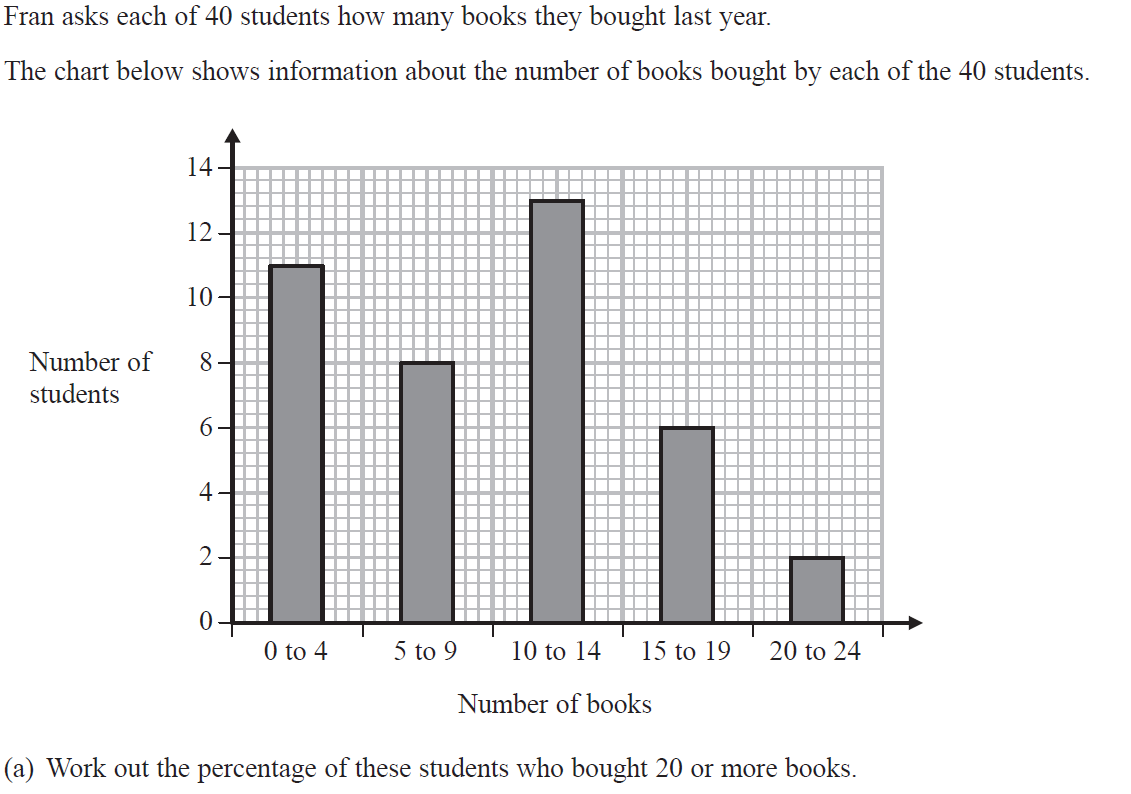 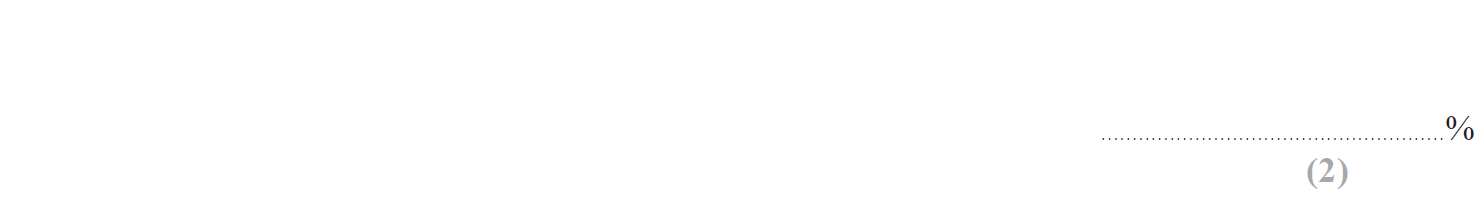 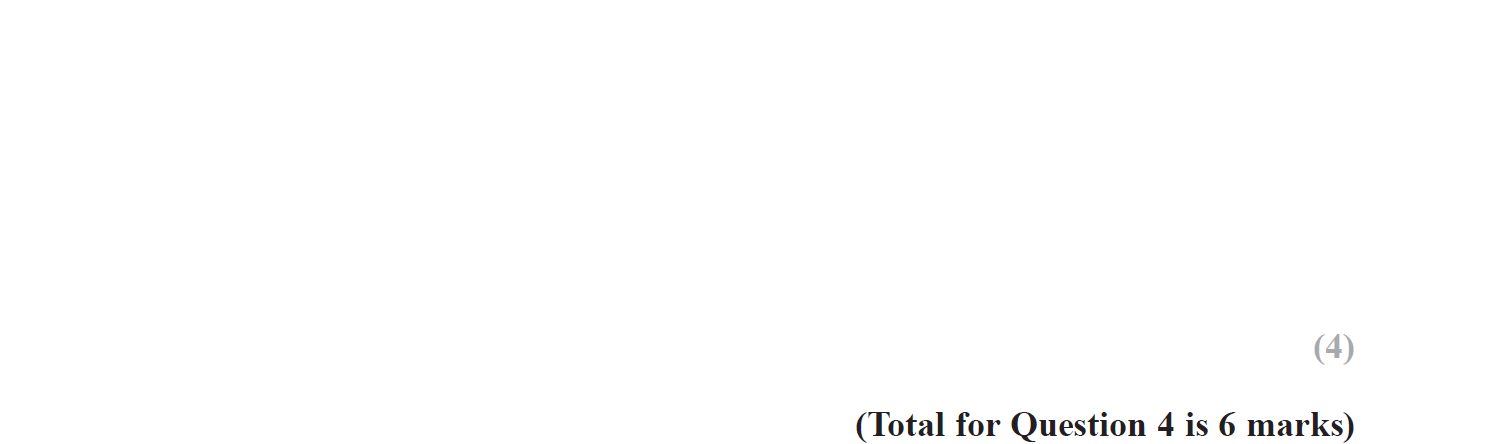 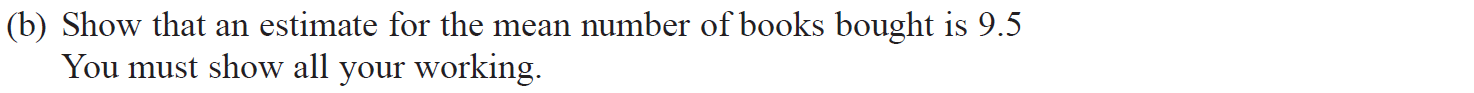 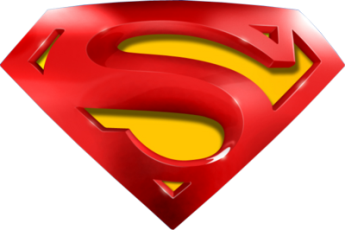 Nov 2018 3H Q4
Grouped Data
A
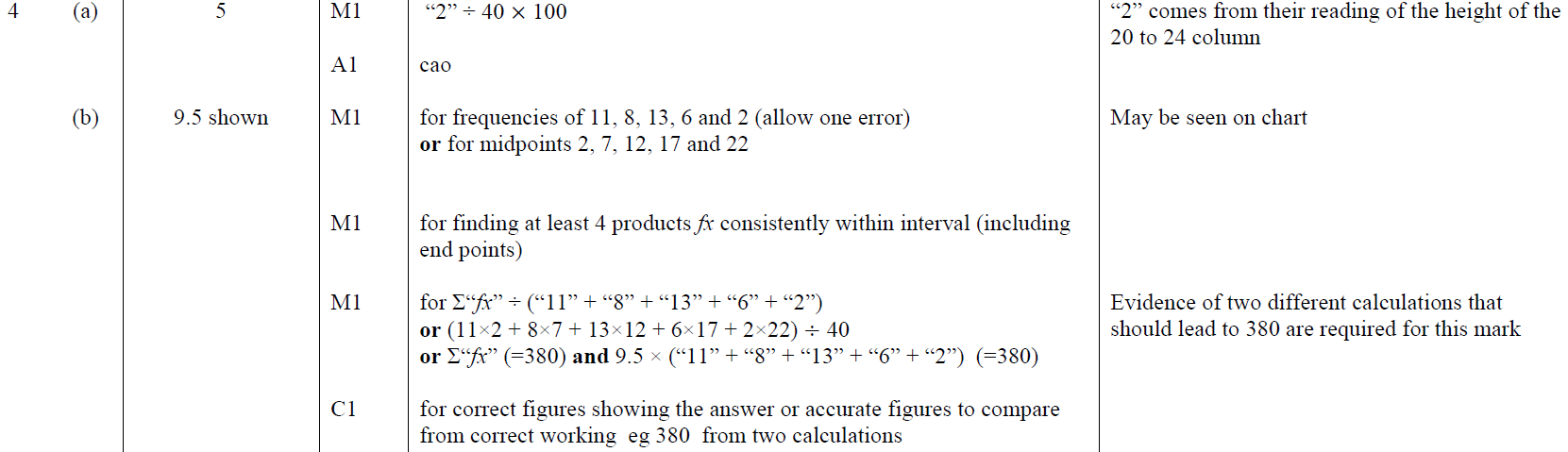 B
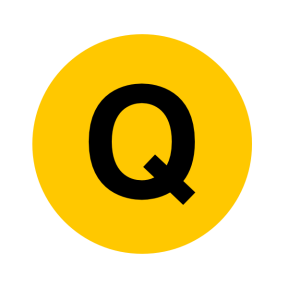 June 2019 3H Q3
Grouped Data
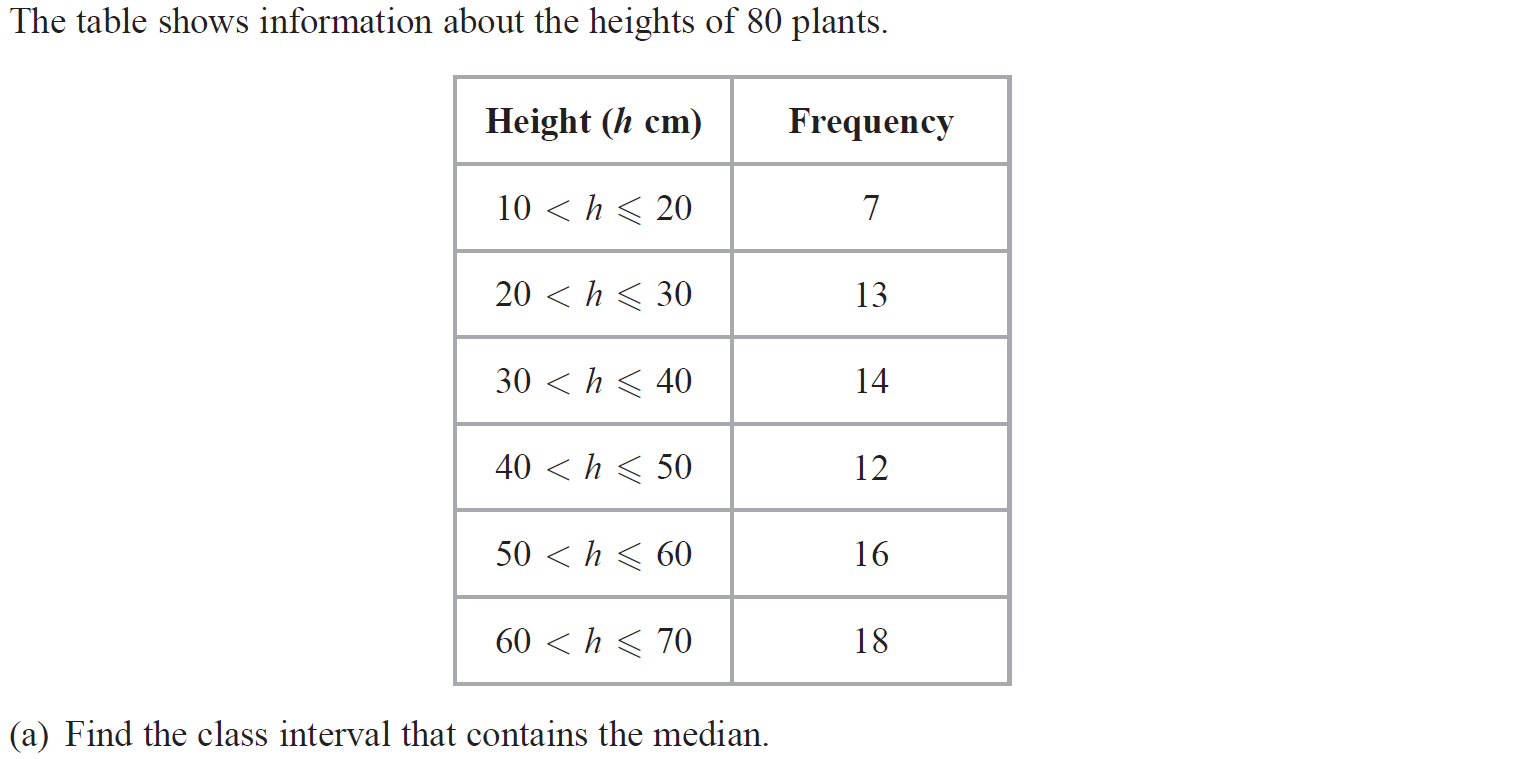 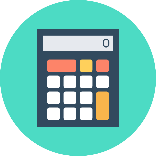 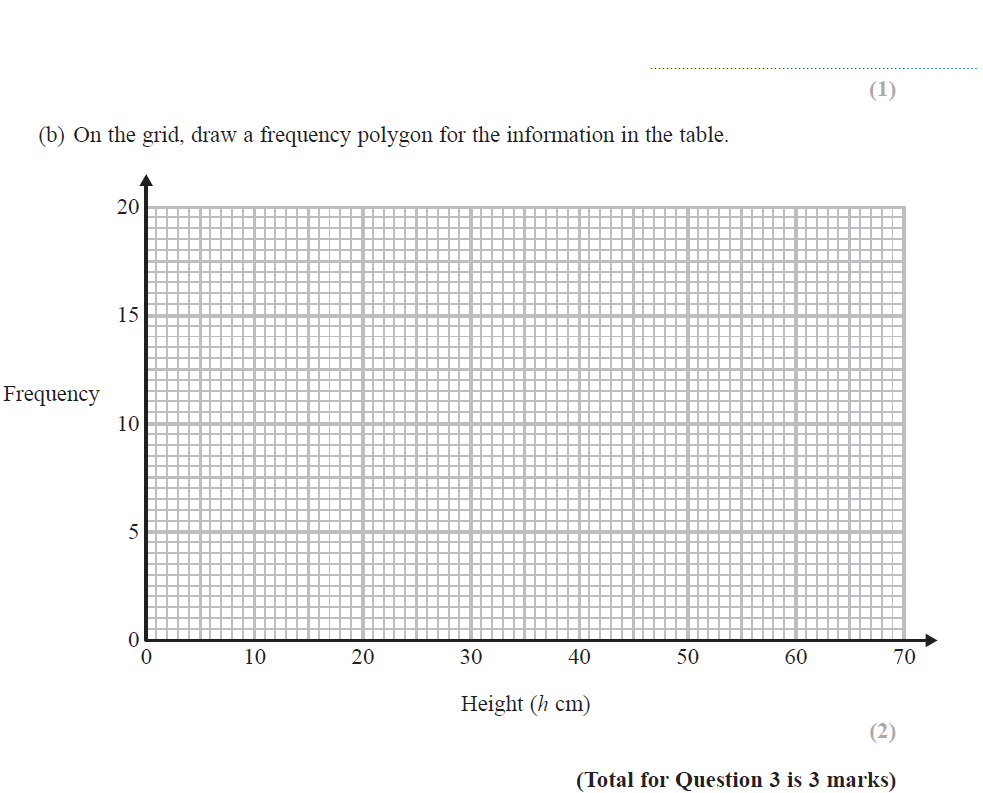 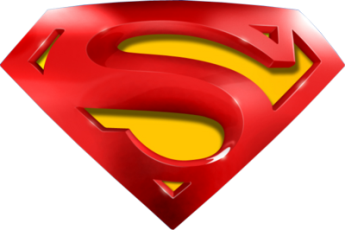 June 2019 3H Q3
Grouped Data
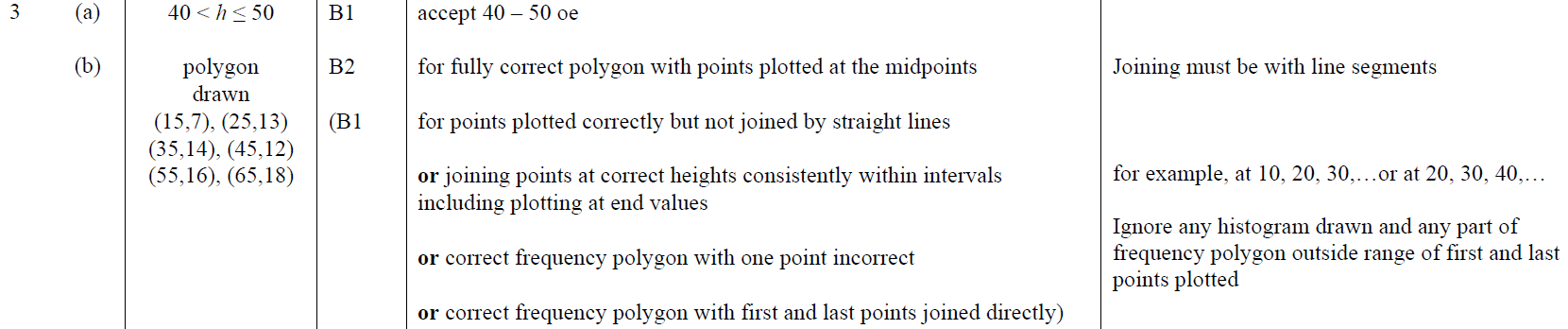 A
B
A SF
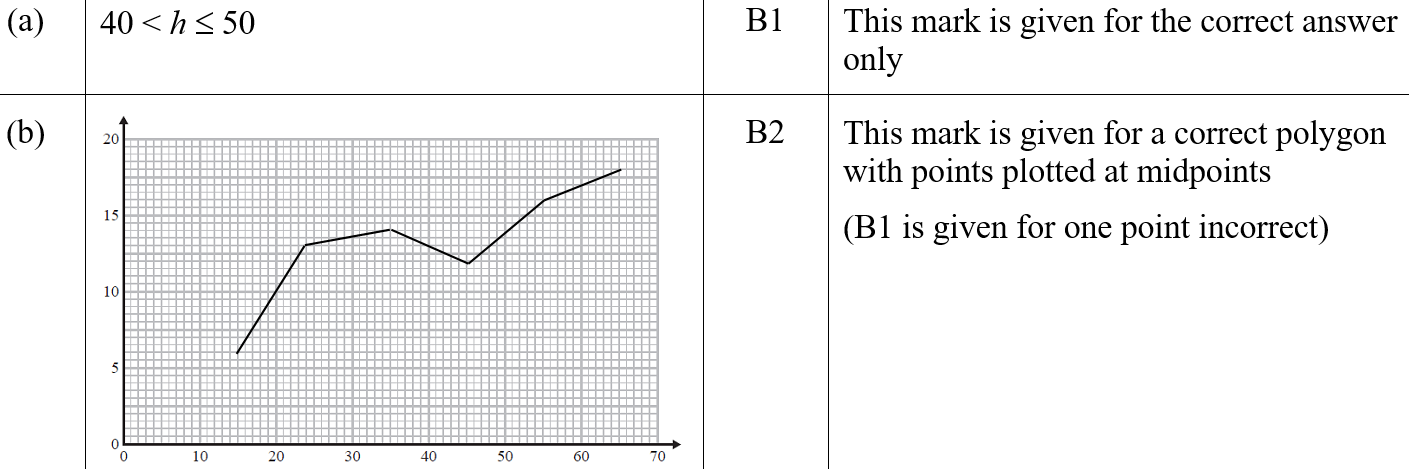 B SF
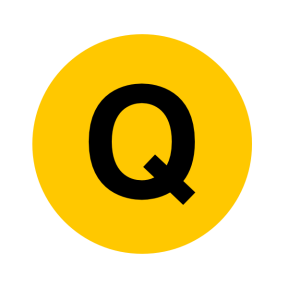 SAM 3H Q18
Grouped Data
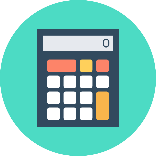 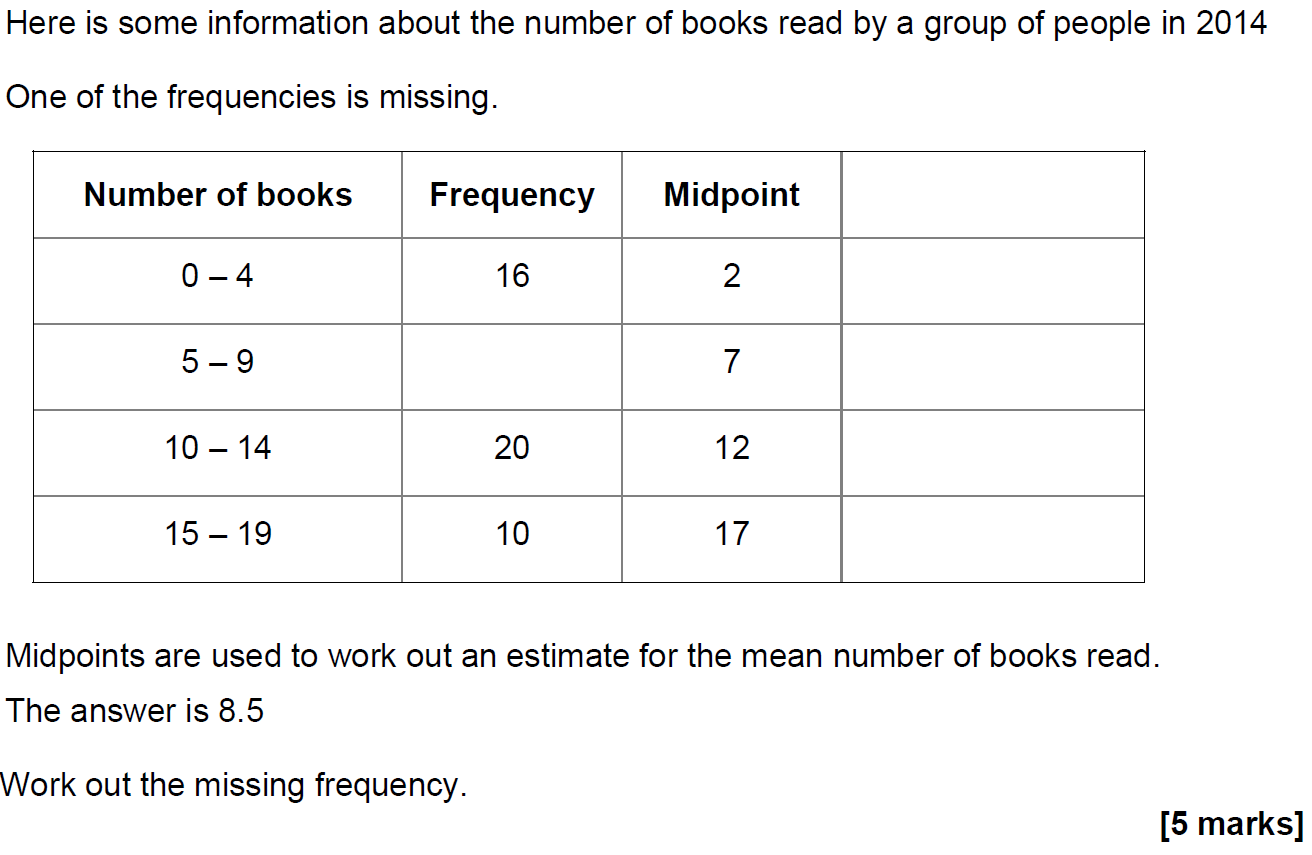 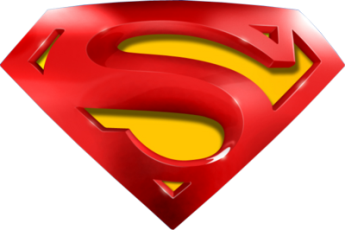 SAM 3H Q18
Grouped Data
A
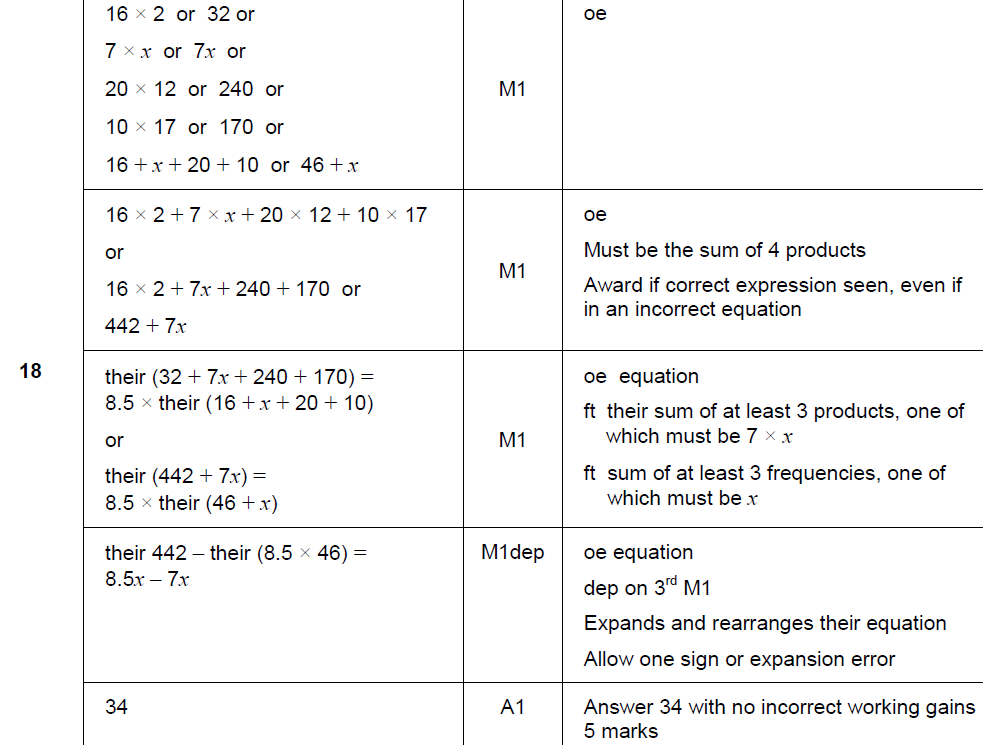 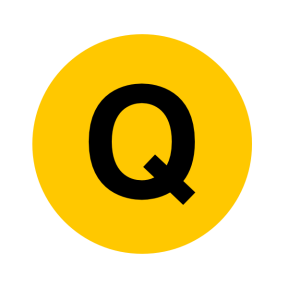 May 2017 1H Q6
Grouped Data
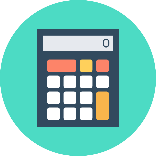 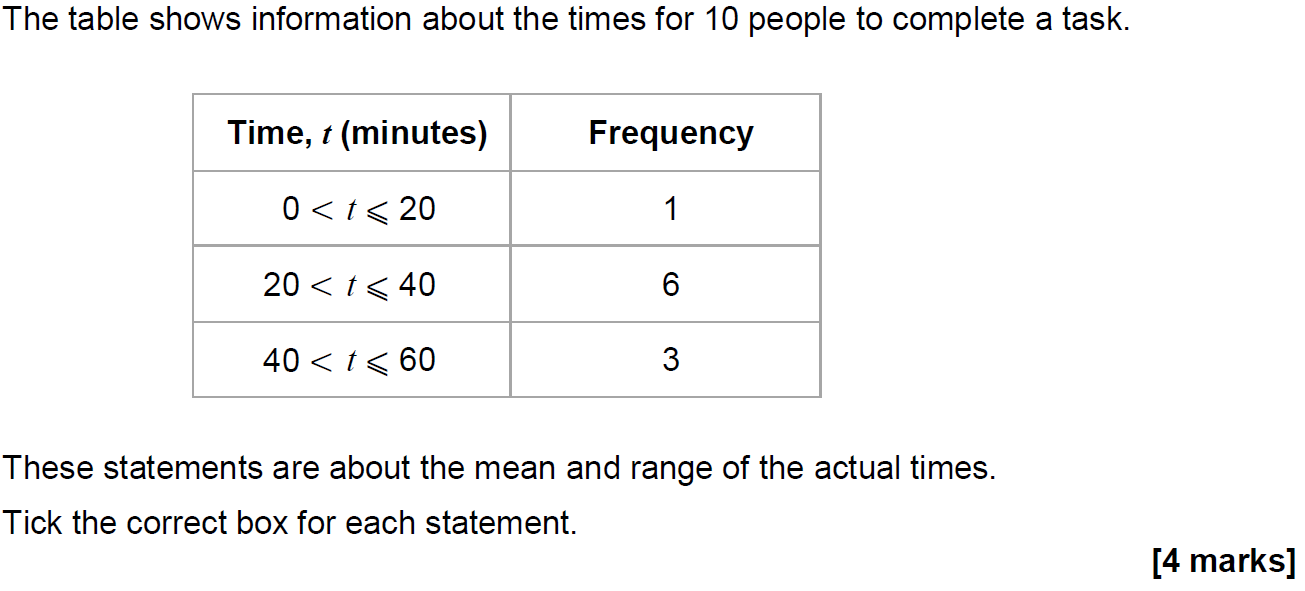 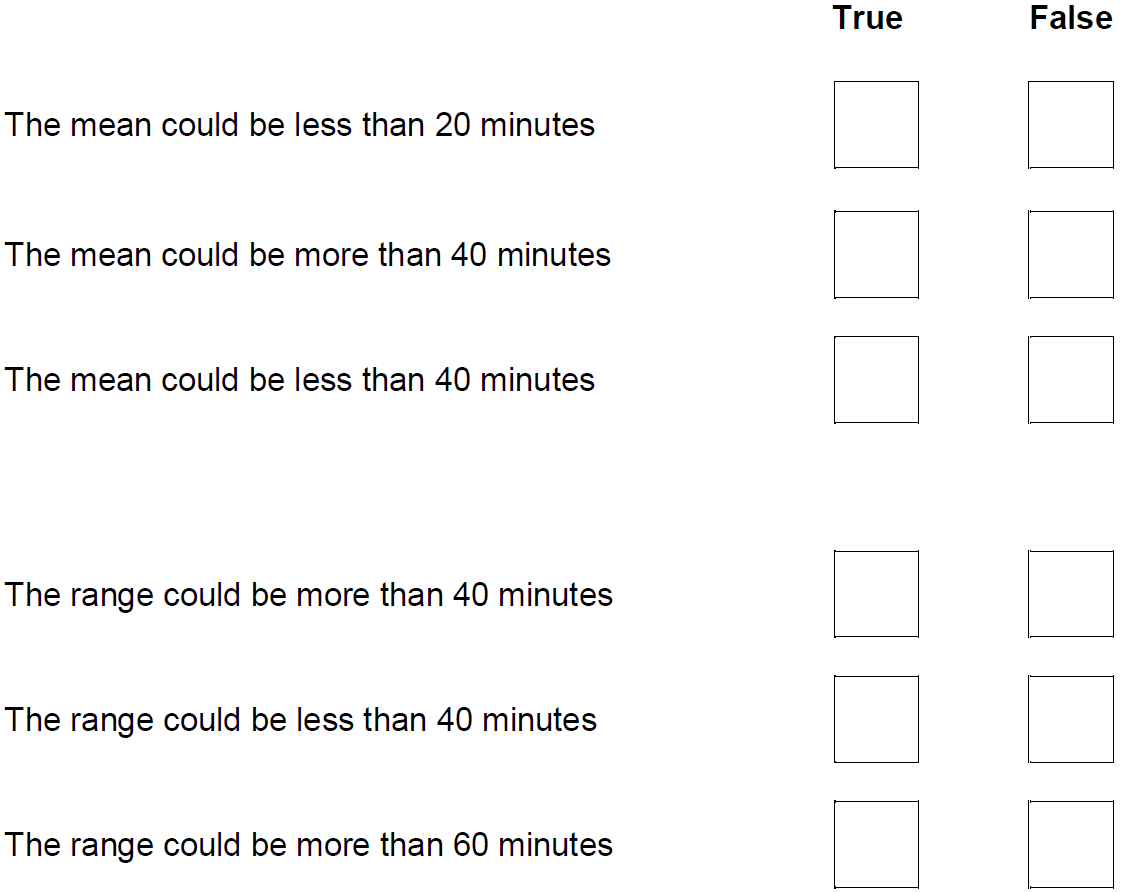 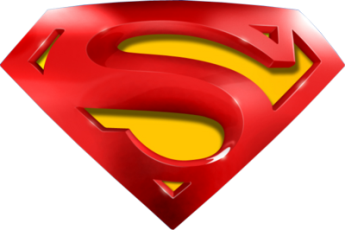 May 2017 1H Q6
Grouped Data
A
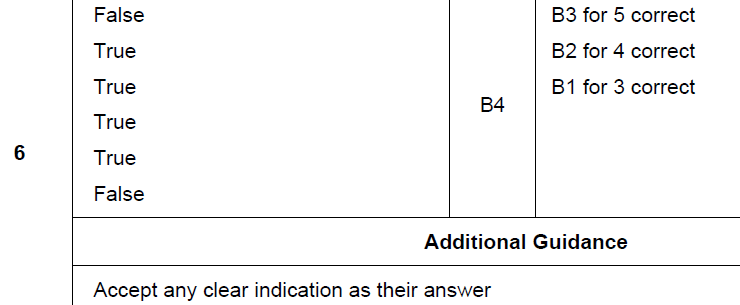 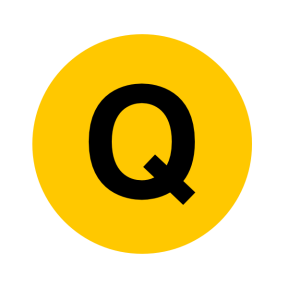 Nov 2017 2H Q8
Grouped Data
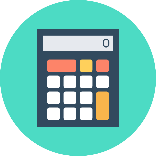 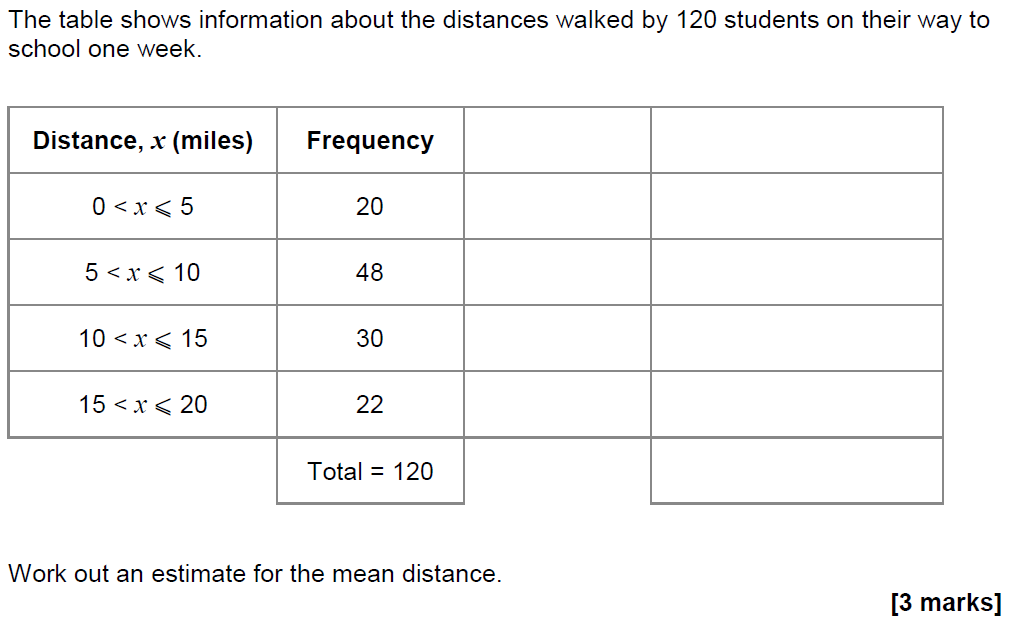 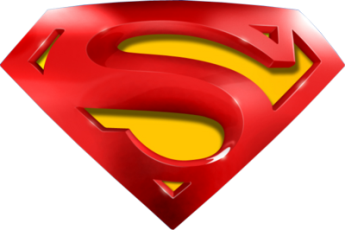 Nov 2017 2H Q8
Grouped Data
A
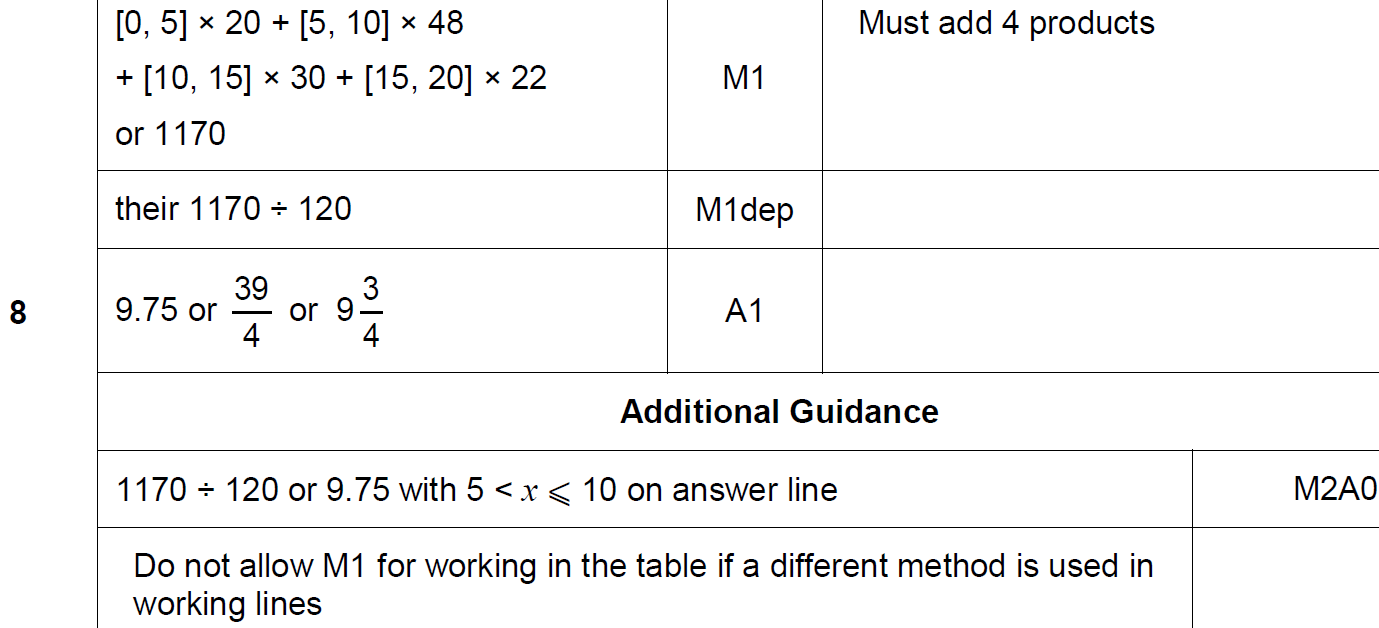 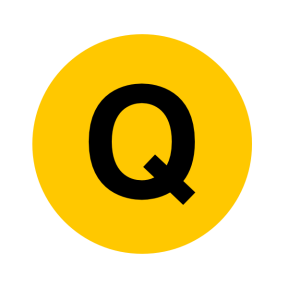 Nov 2017 3H Q7
Grouped Data
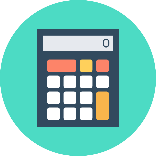 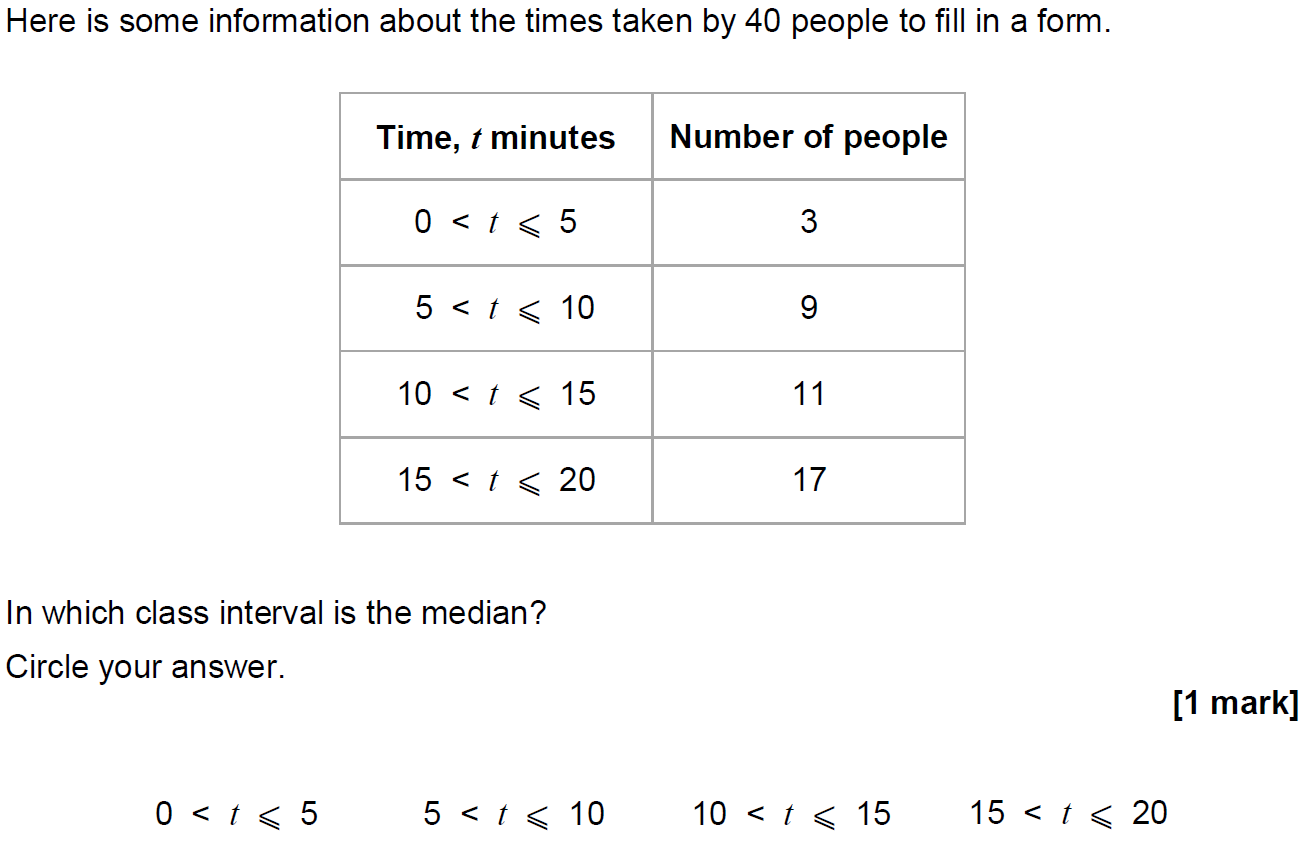 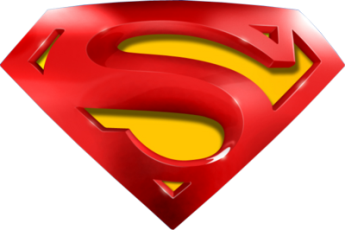 Nov 2017 3H Q7
Grouped Data
A
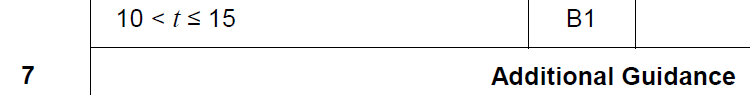 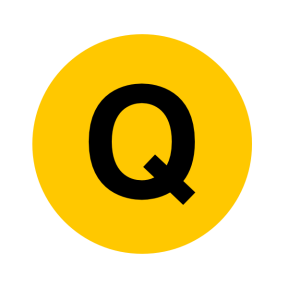 Nov 2018 1H Q8
Grouped Data
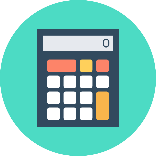 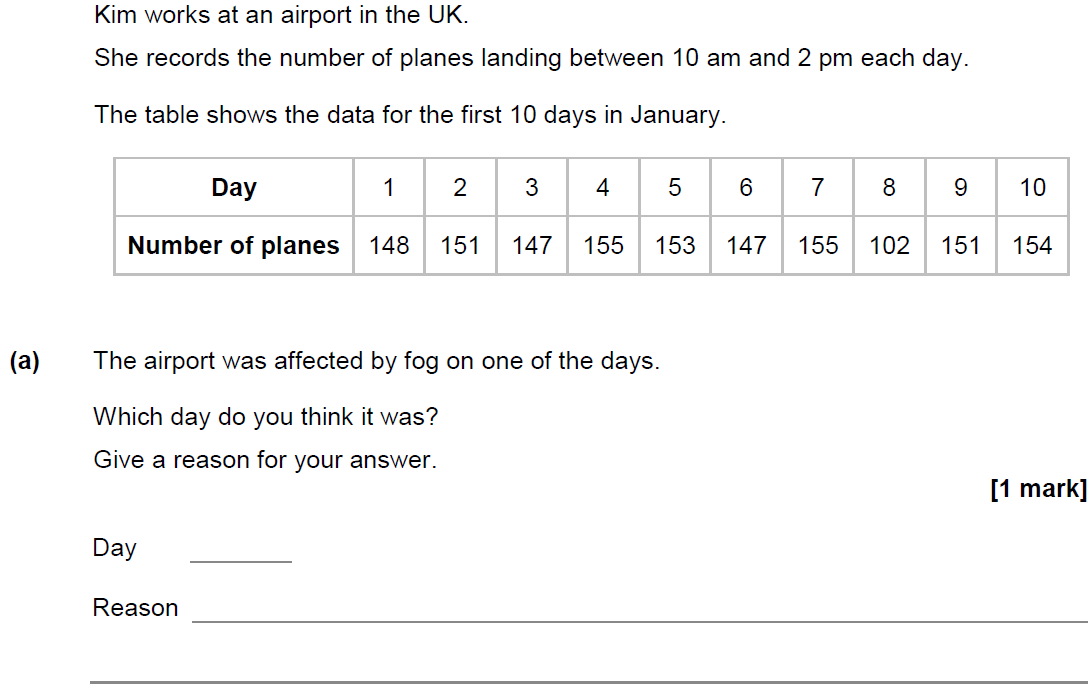 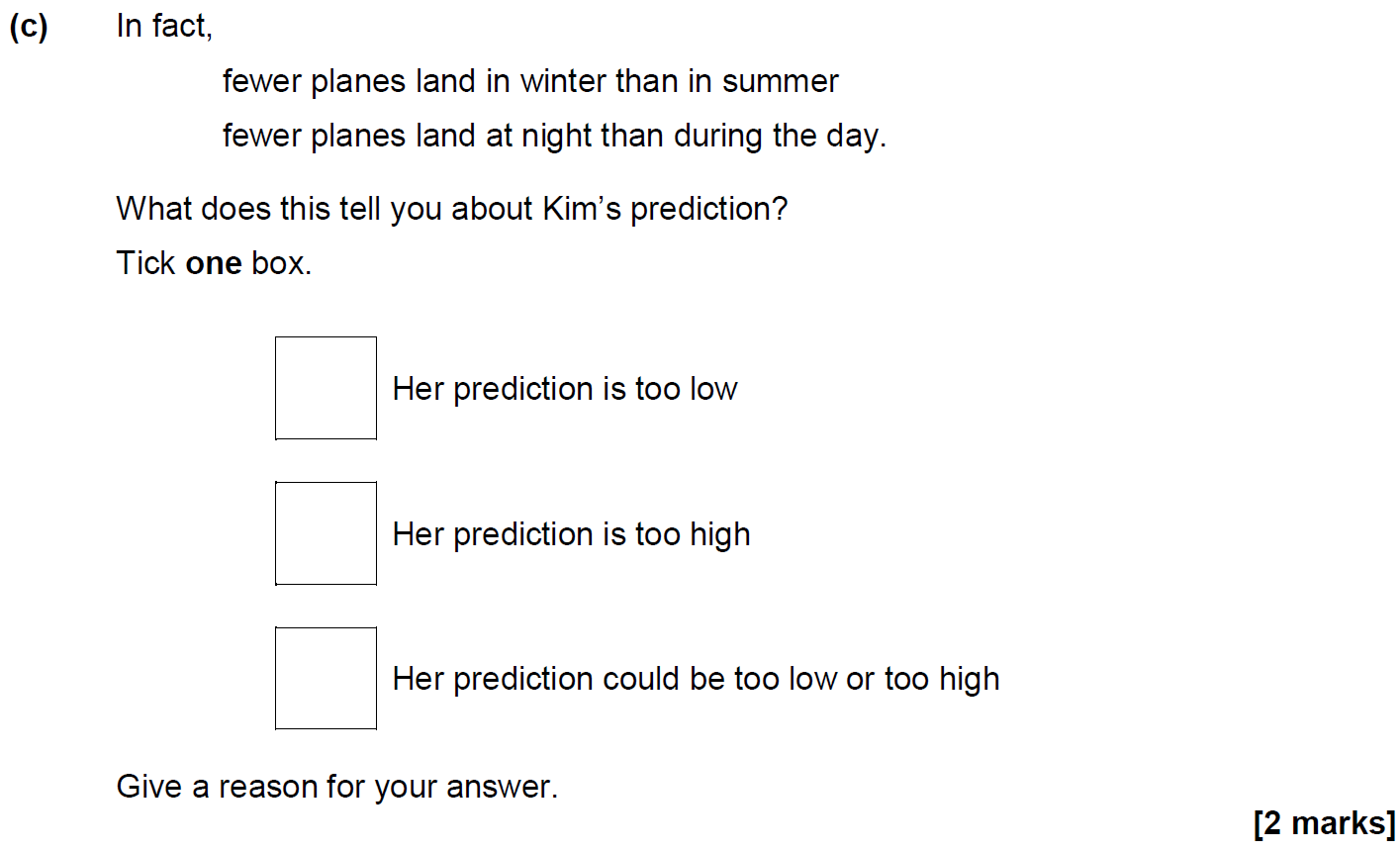 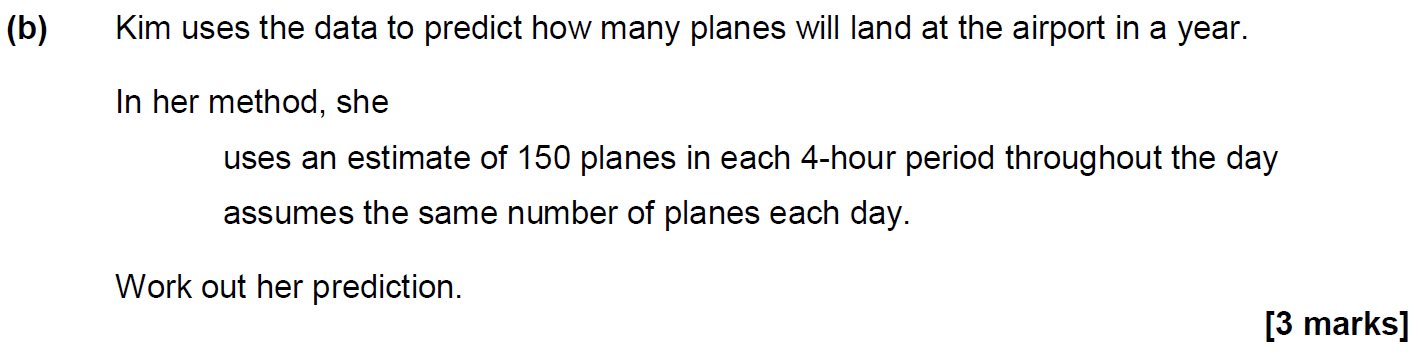 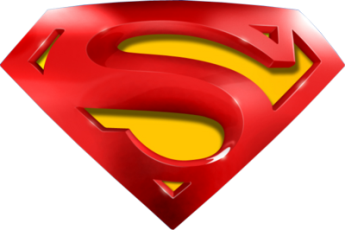 Nov 2018 1H Q8
Grouped Data
A
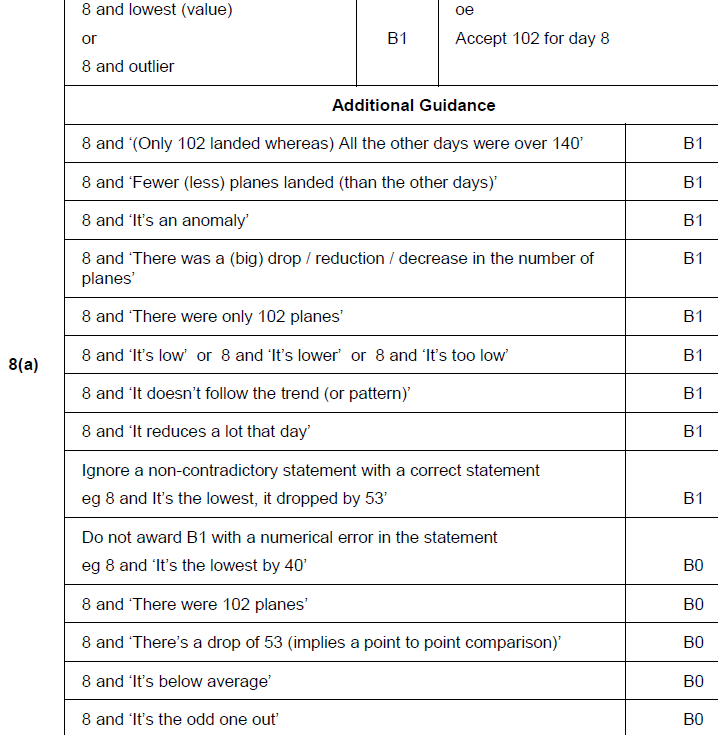 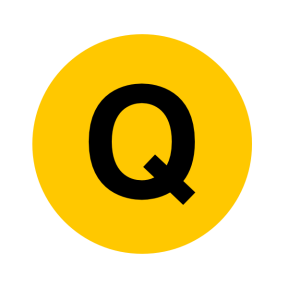 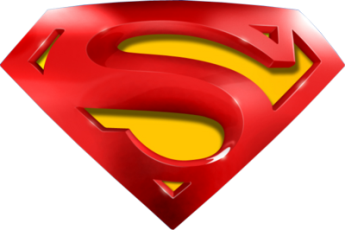 Nov 2018 1H Q8
Grouped Data
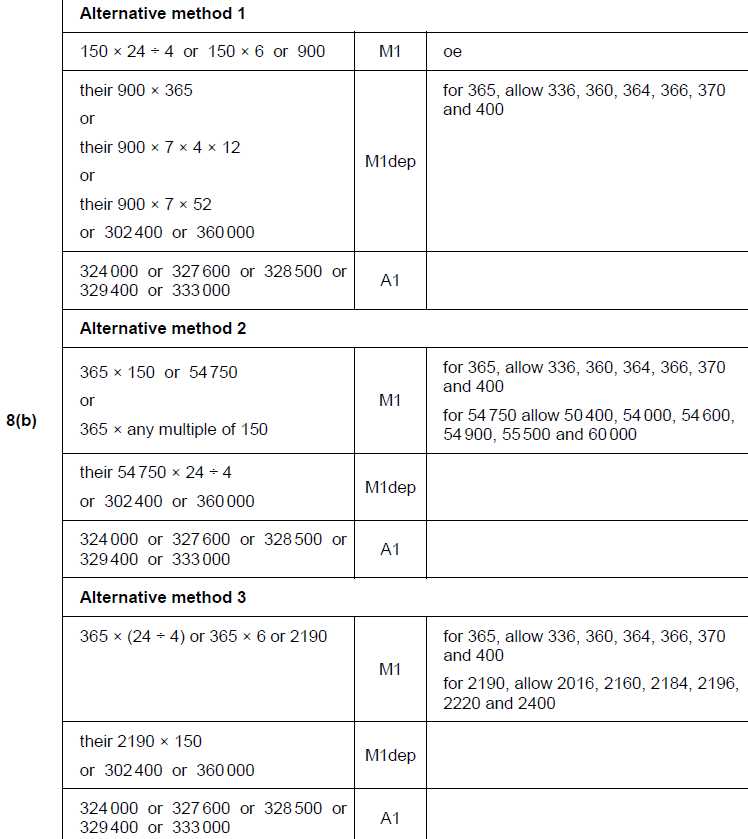 B
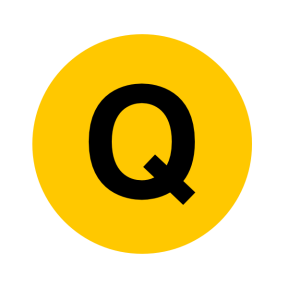 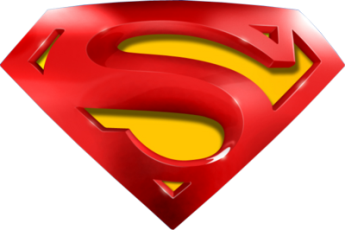 Nov 2018 1H Q8
Grouped Data
C
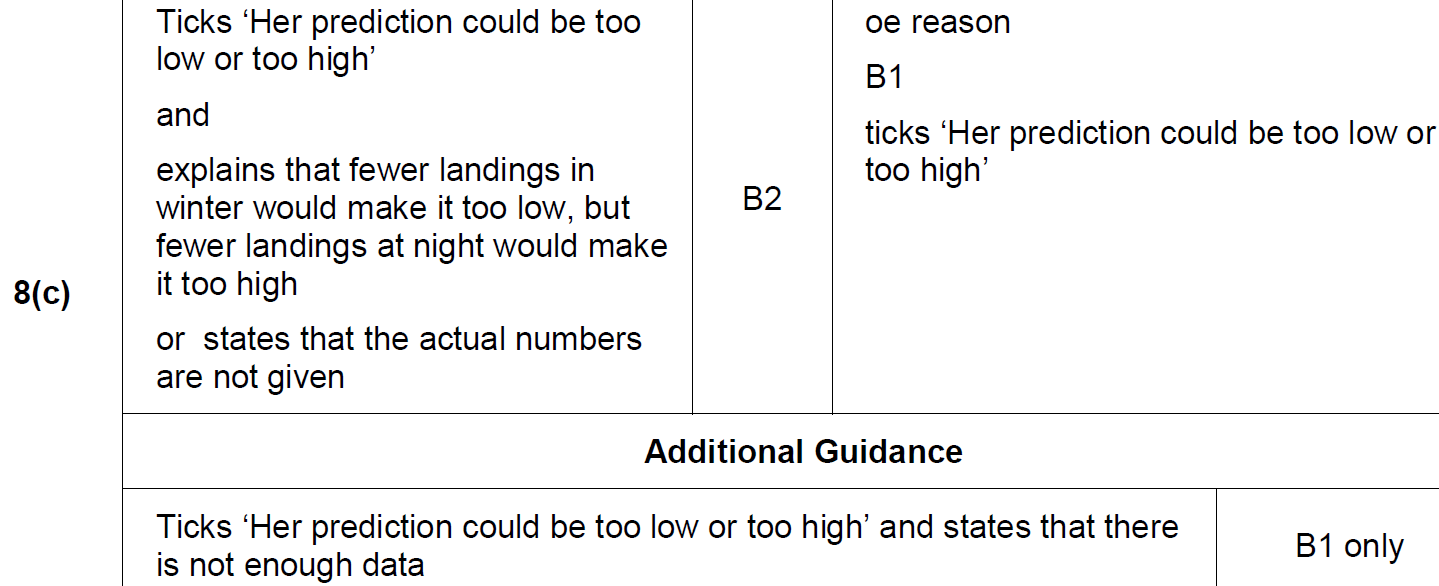 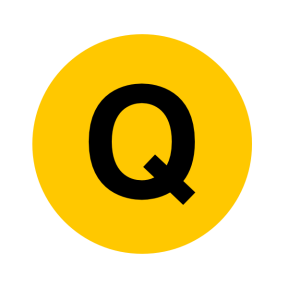 Nov 2018 2H Q6
Grouped Data
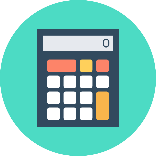 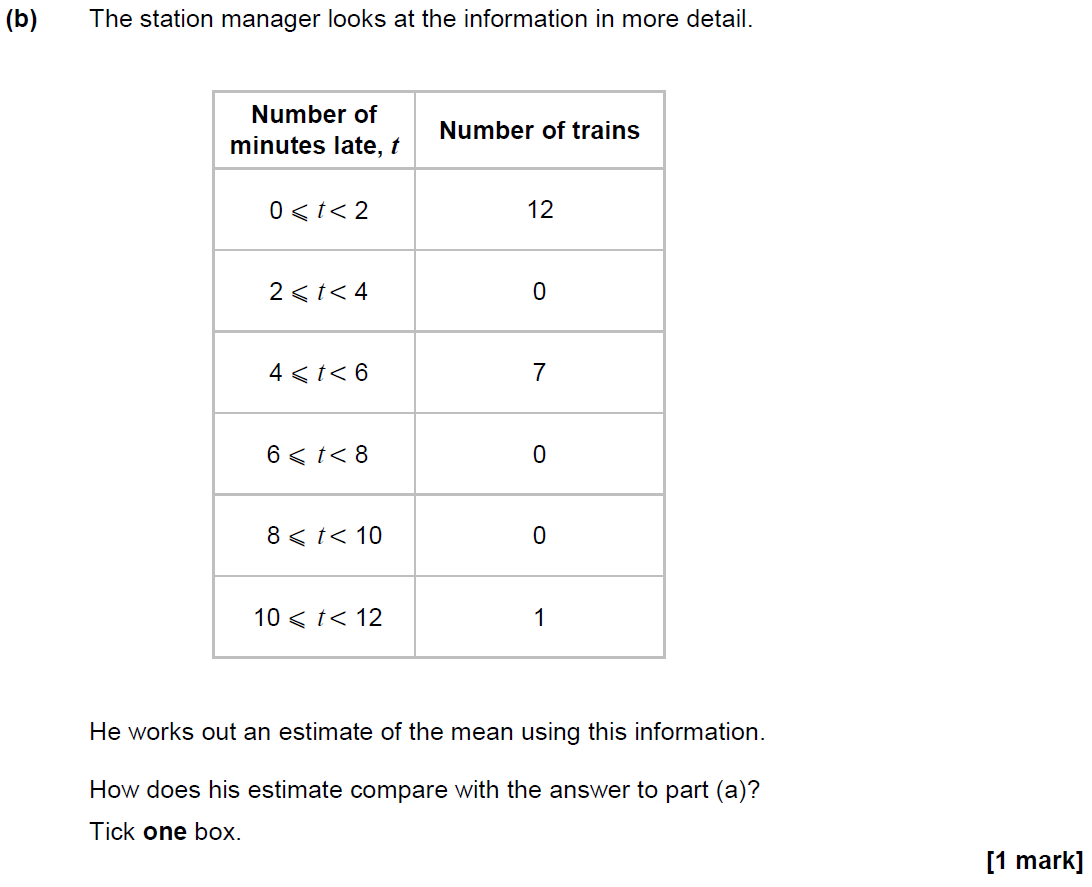 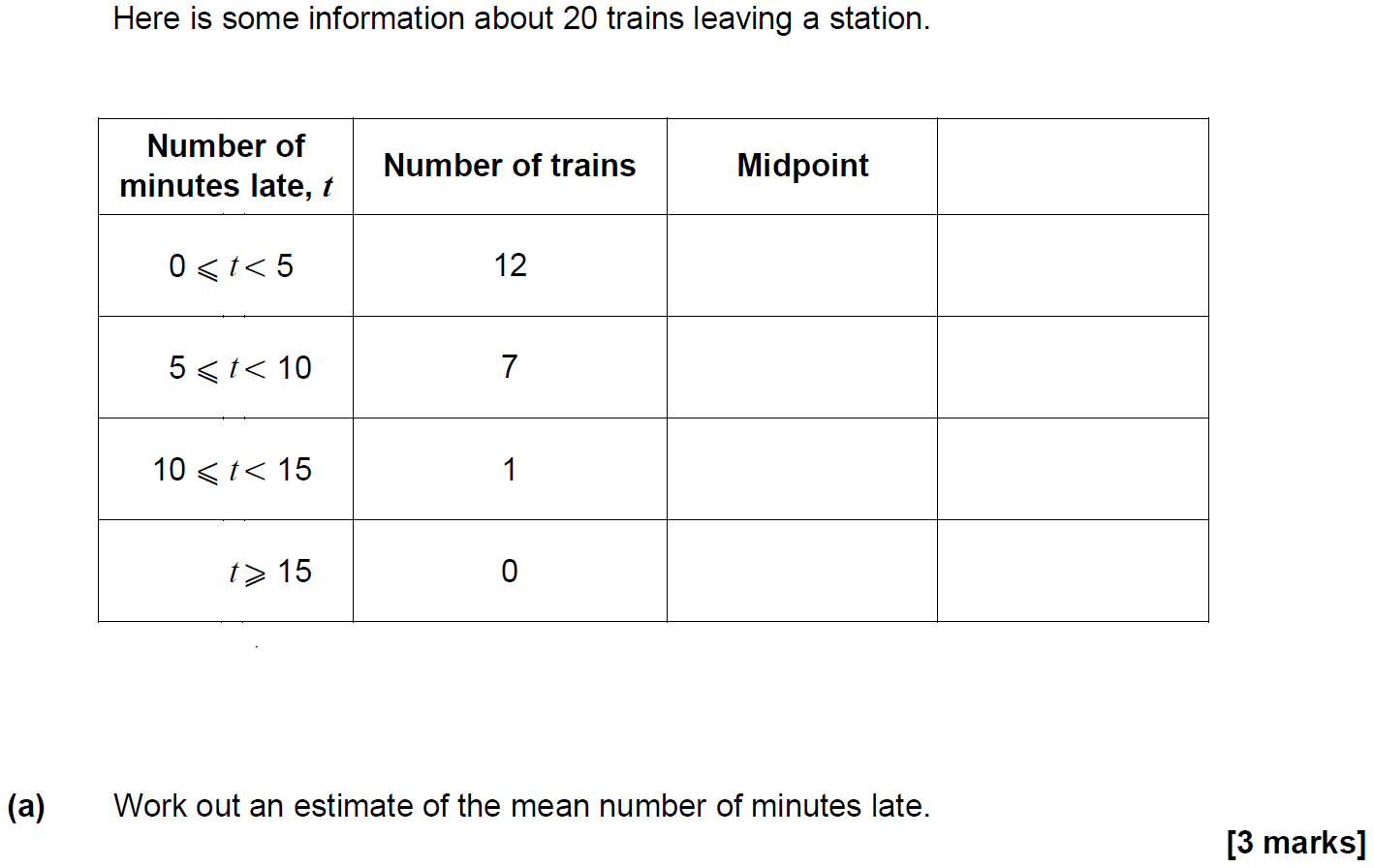 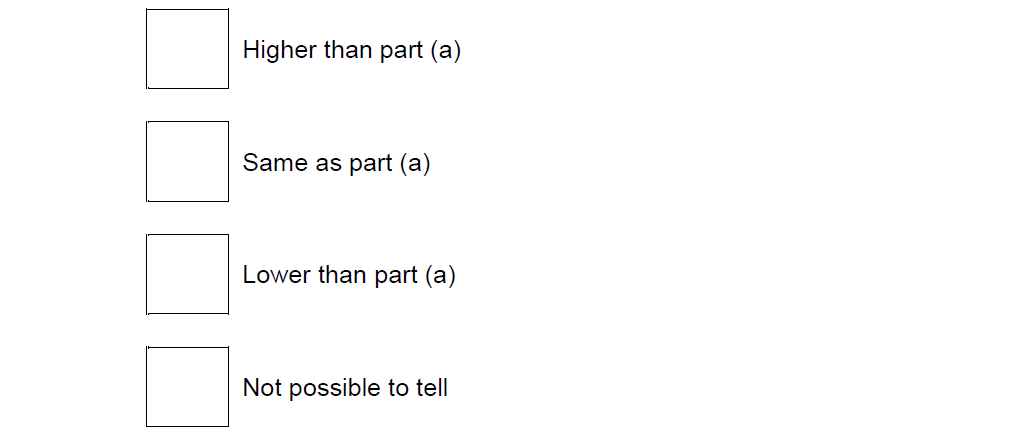 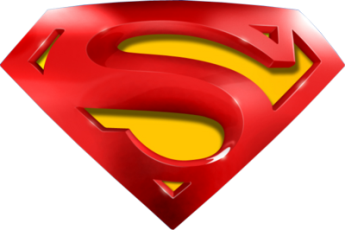 Nov 2018 2H Q6
Grouped Data
A
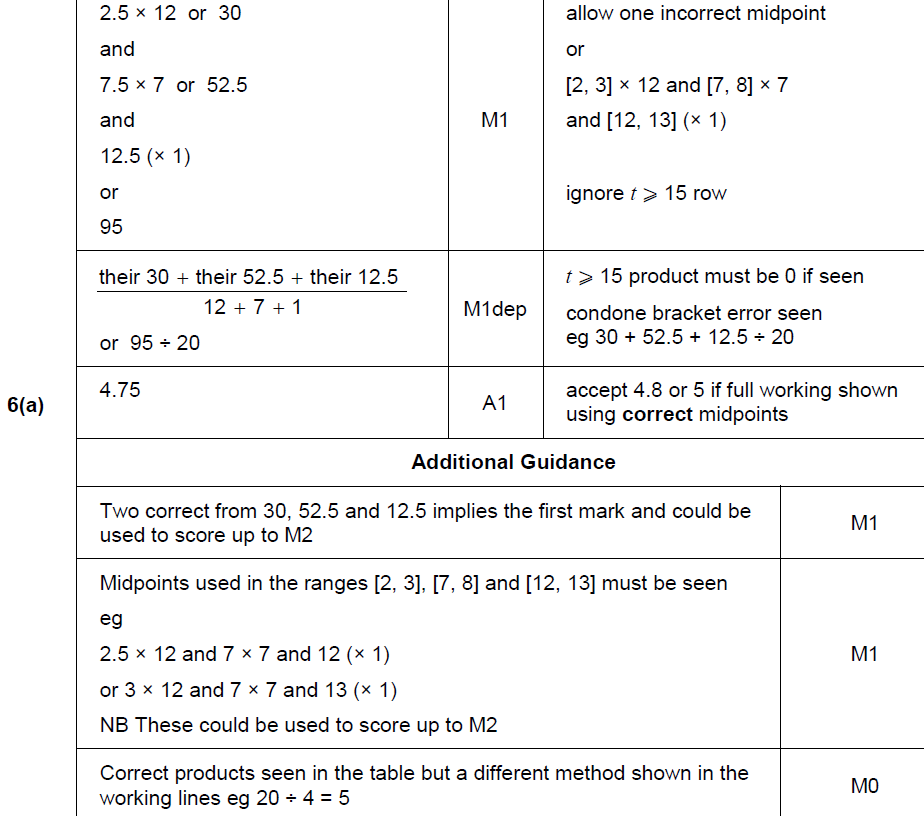 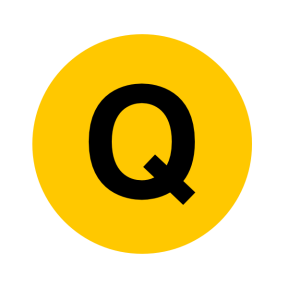 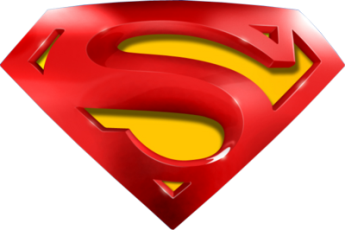 Nov 2018 2H Q6
Grouped Data
B
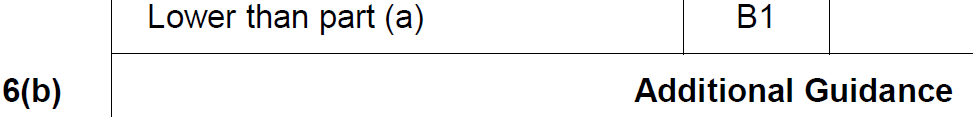 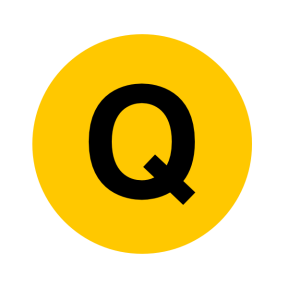 Practice 1H Q9
Grouped Data
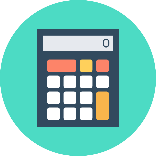 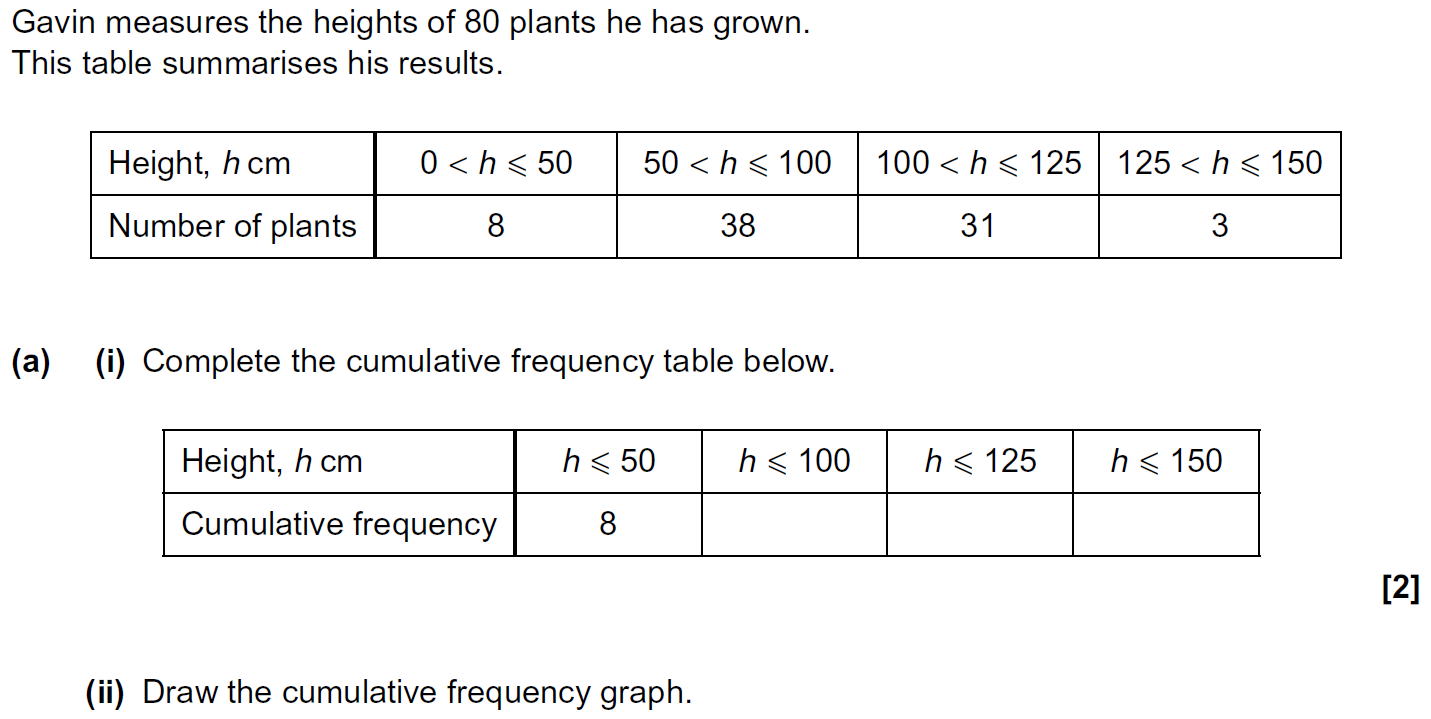 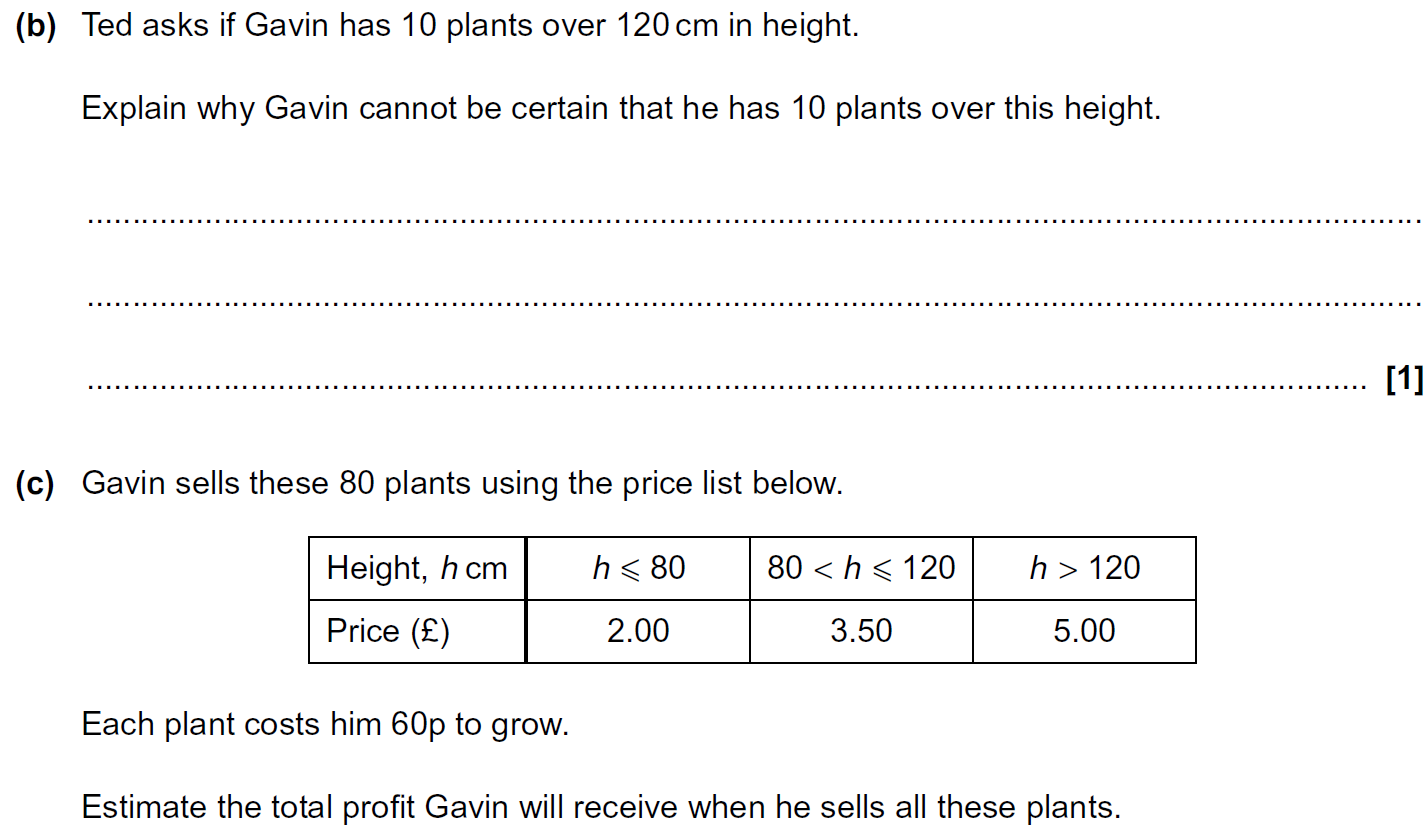 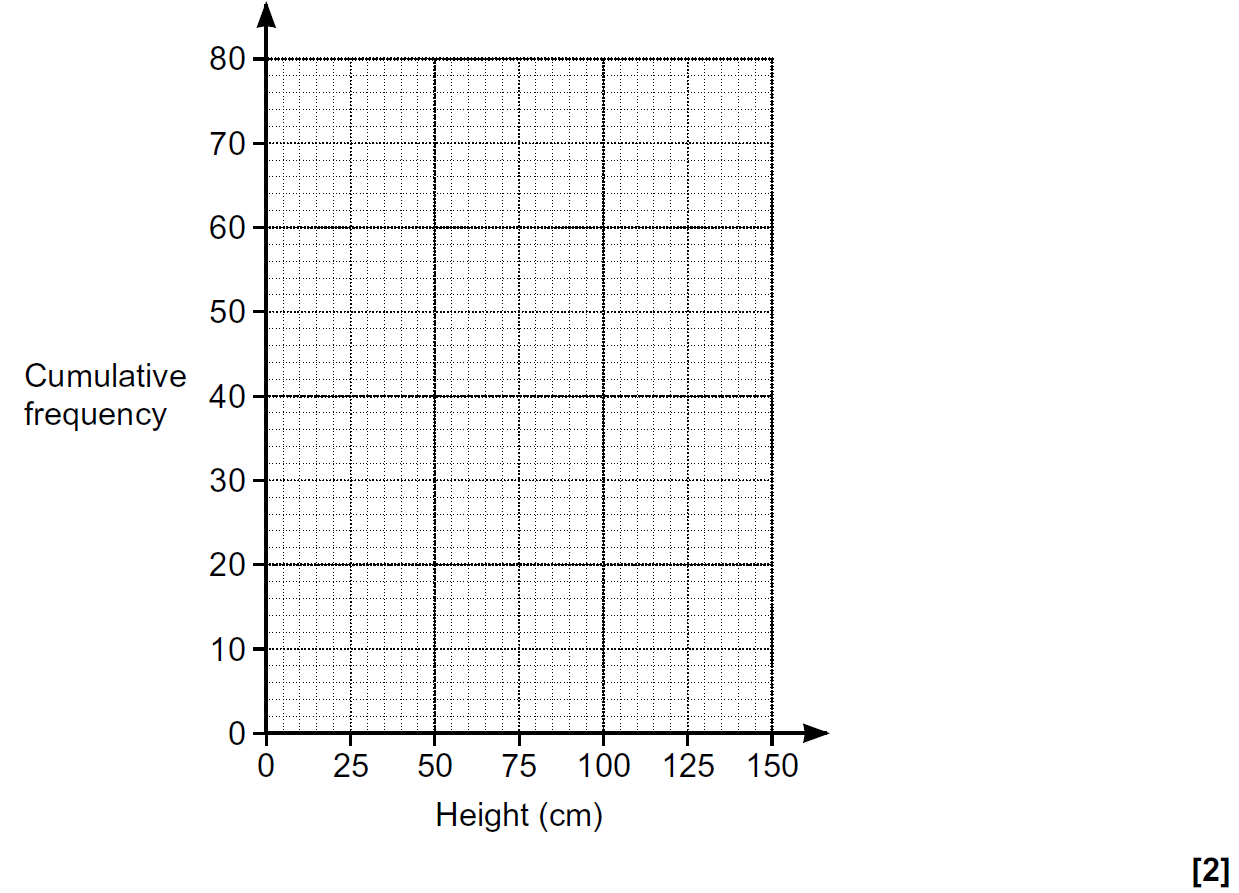 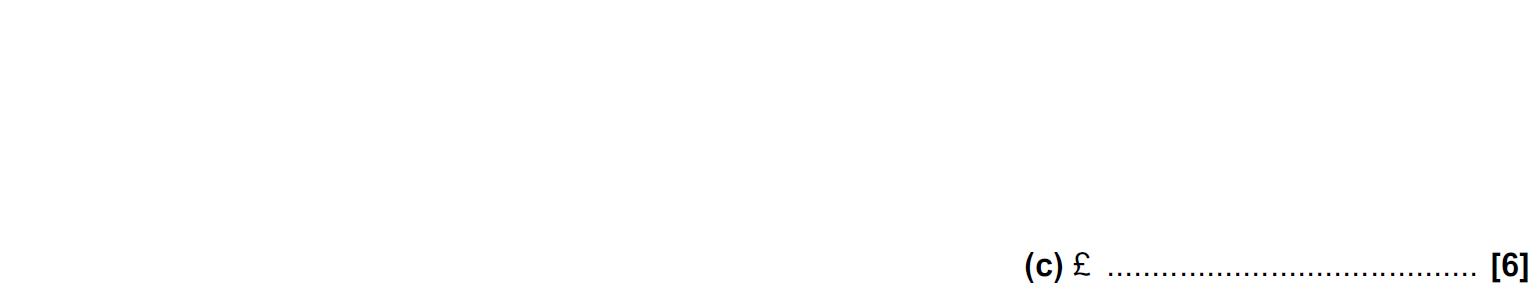 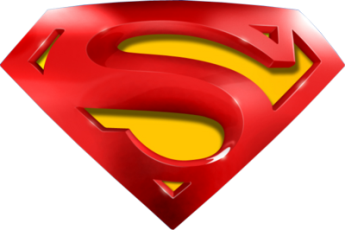 Practice 1H Q9
Grouped Data
A (i)
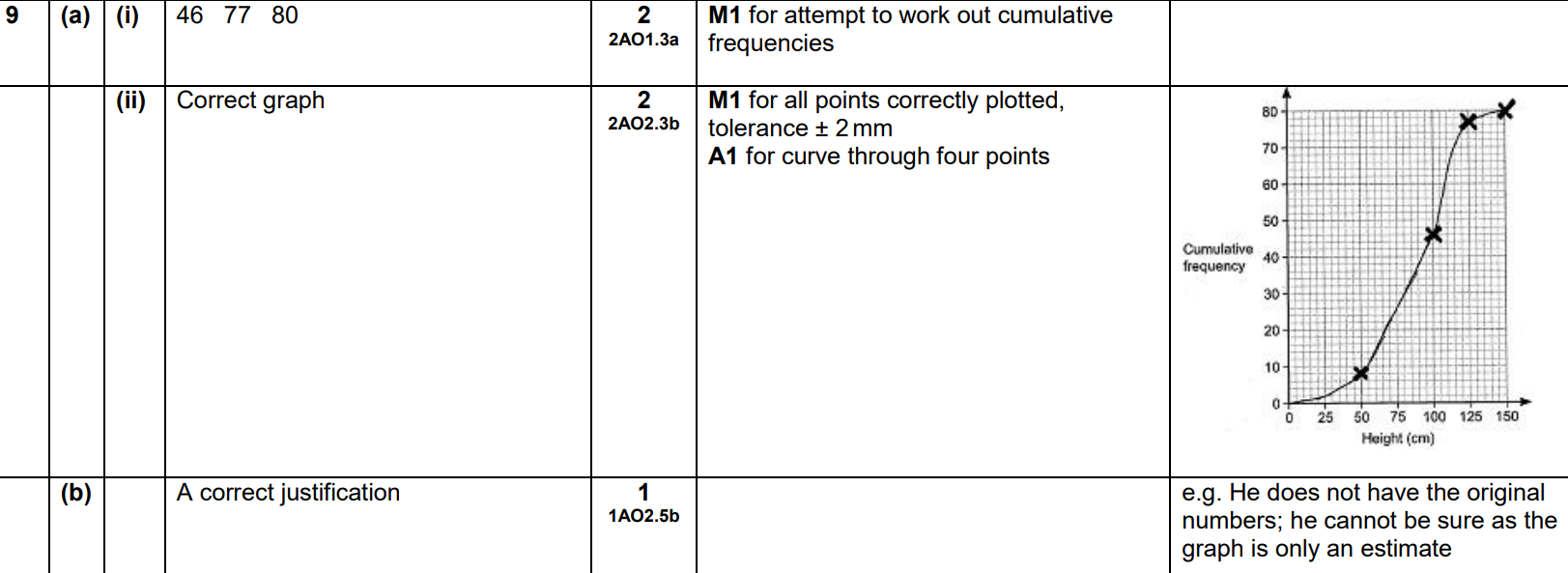 A (ii)
B
C
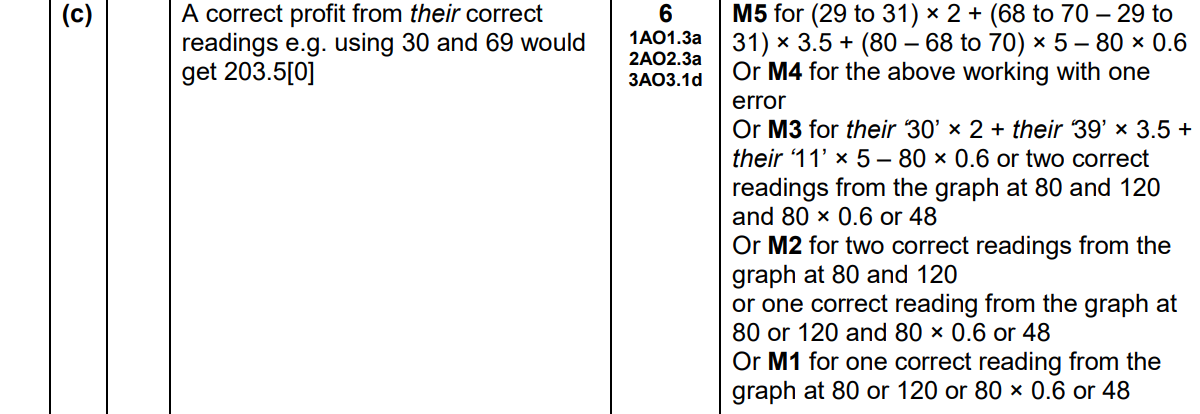 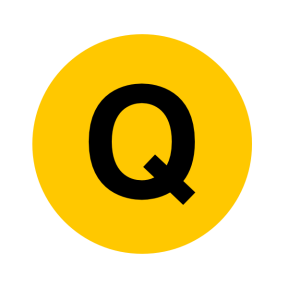 Practice 3H Q11
Grouped Data
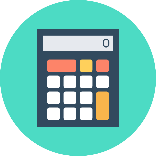 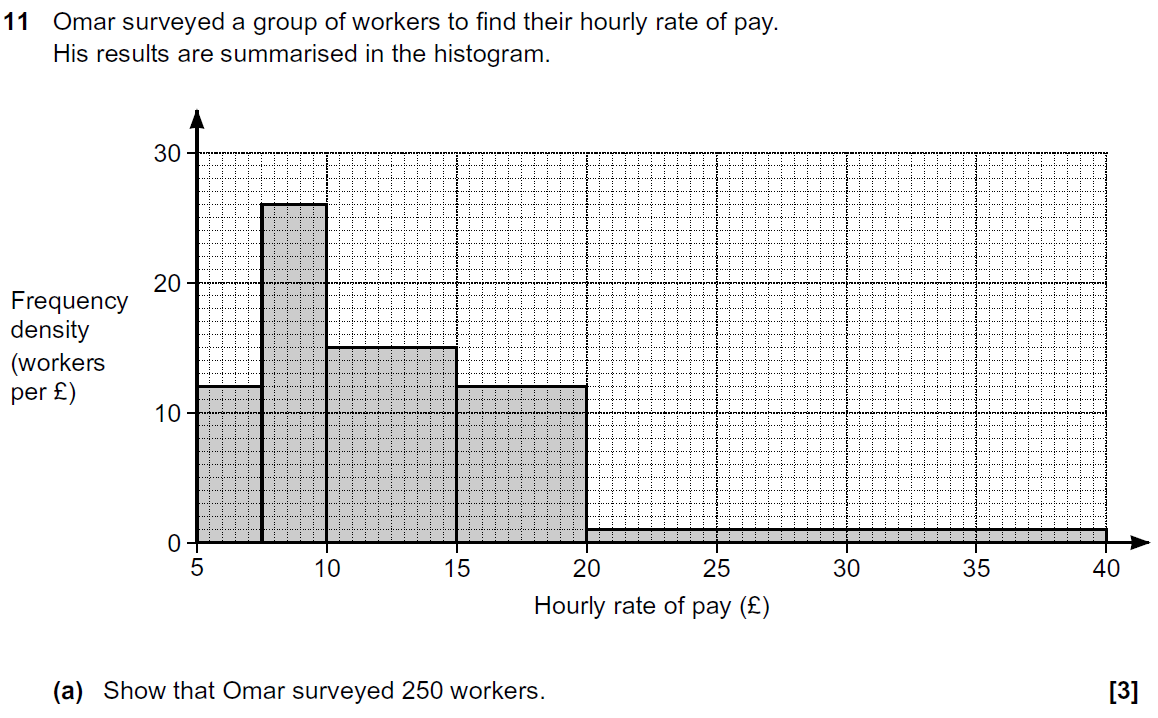 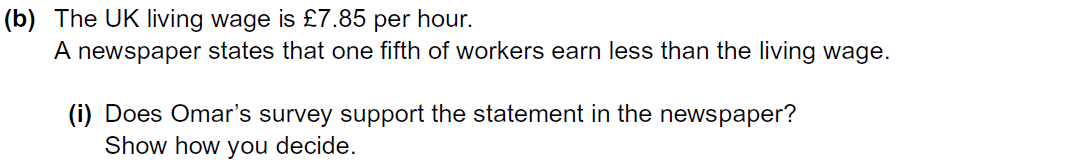 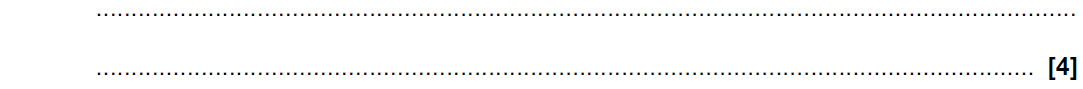 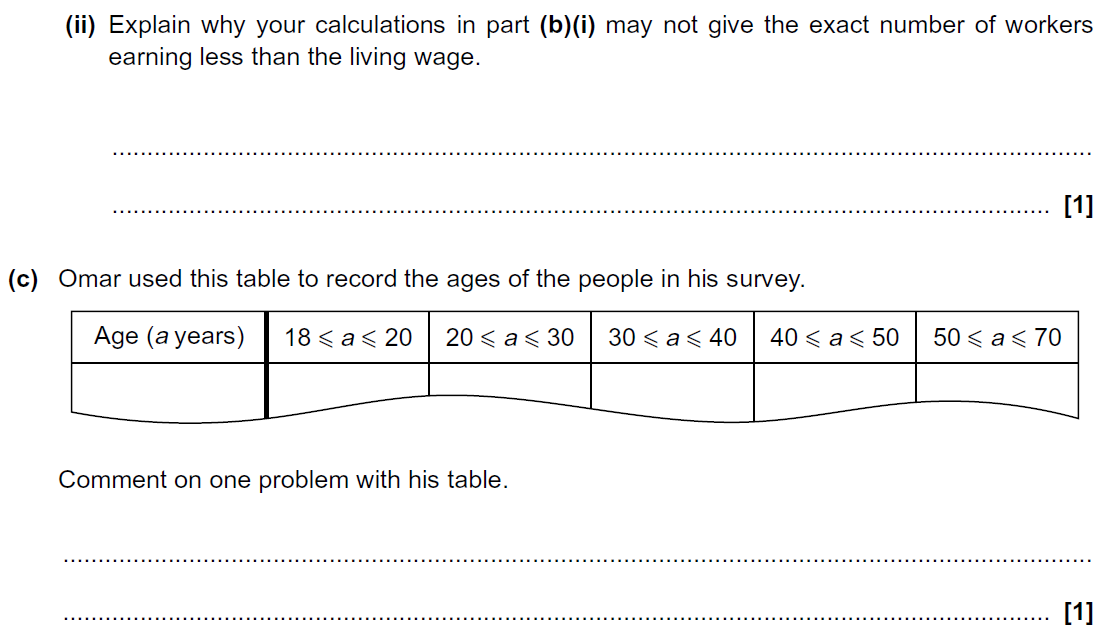 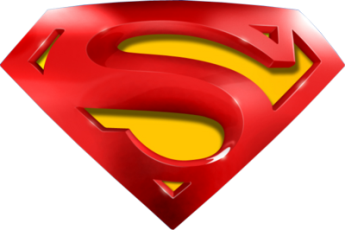 Practice 3H Q11
Grouped Data
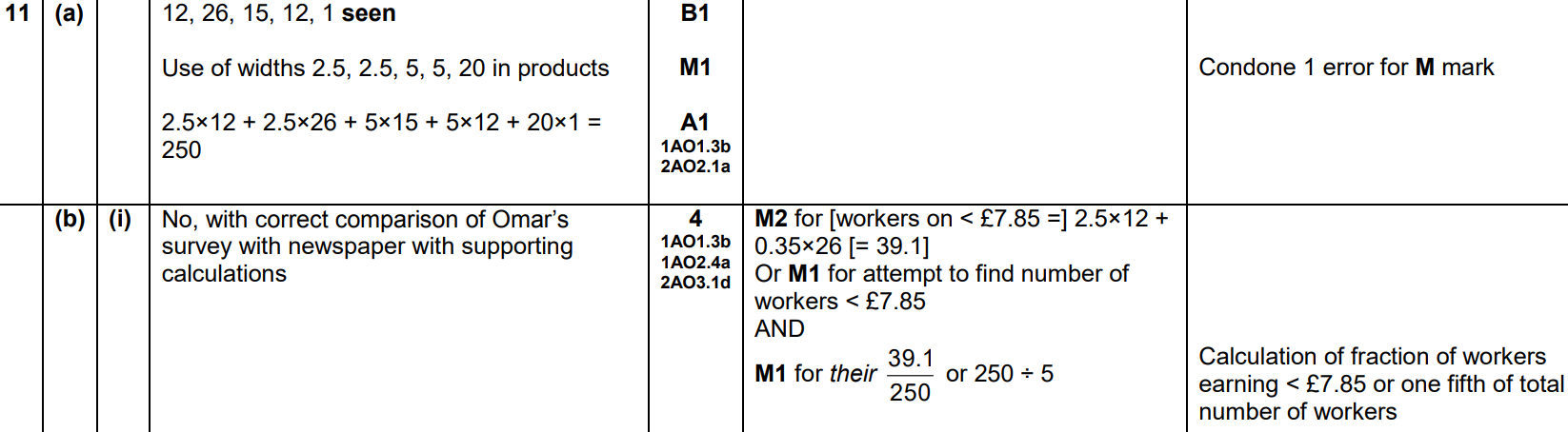 A
B (i)
B (ii)
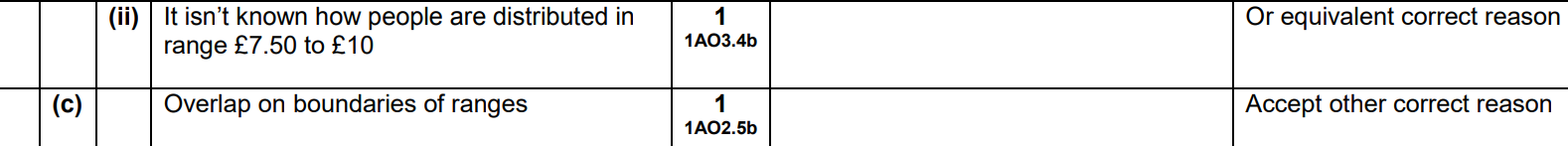 C
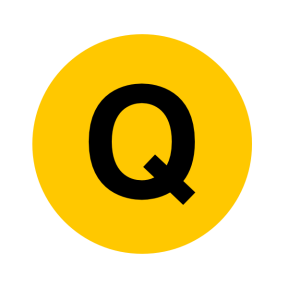 Nov 2017 3H Q3
Grouped Data
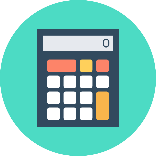 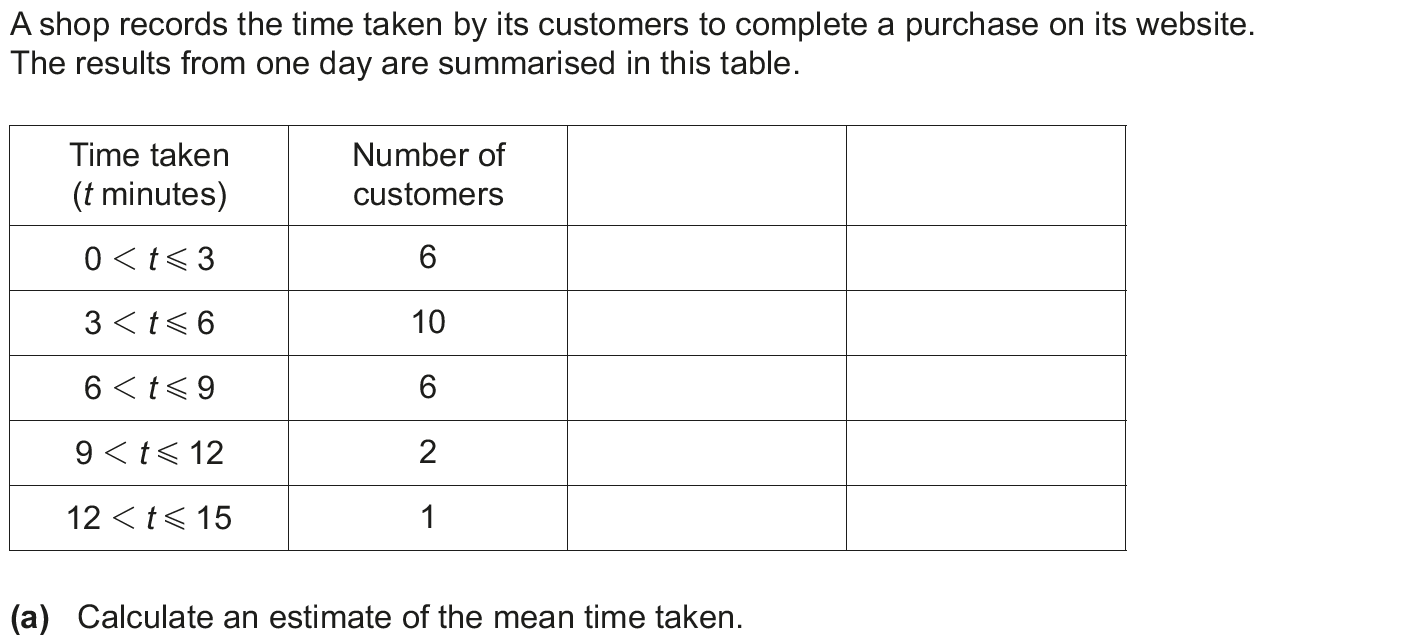 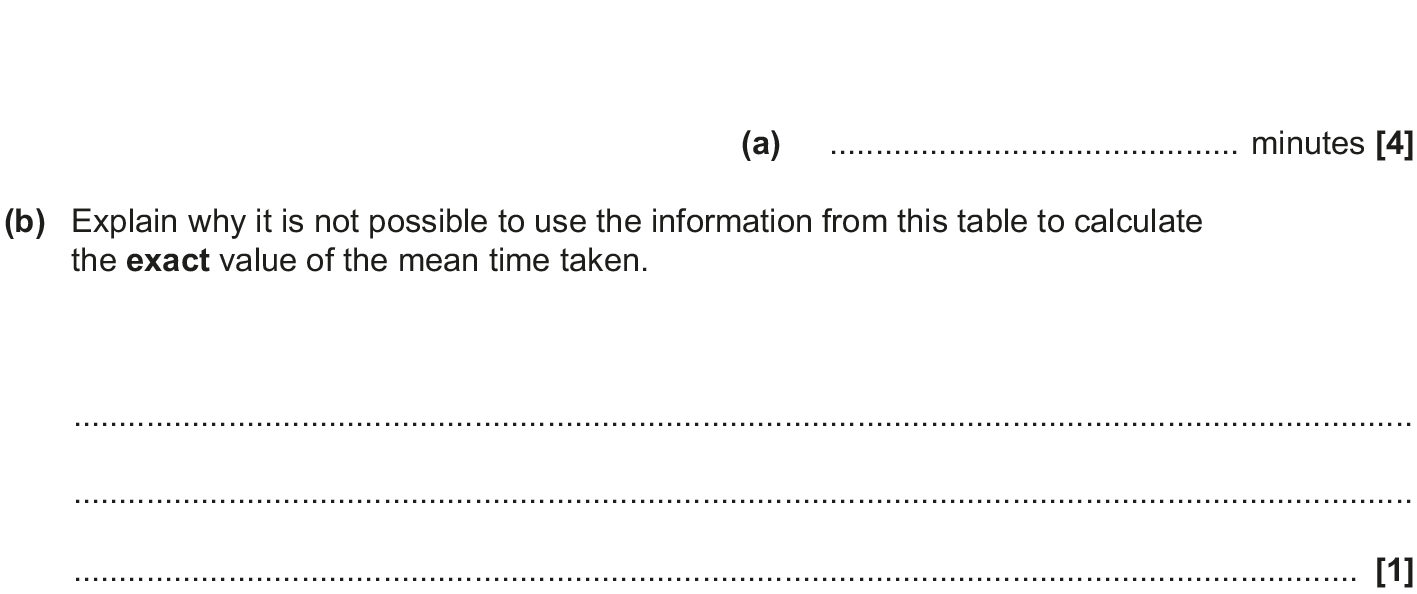 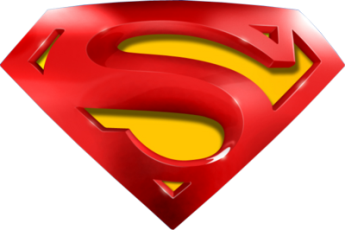 Nov 2017 3H Q3
Grouped Data
A
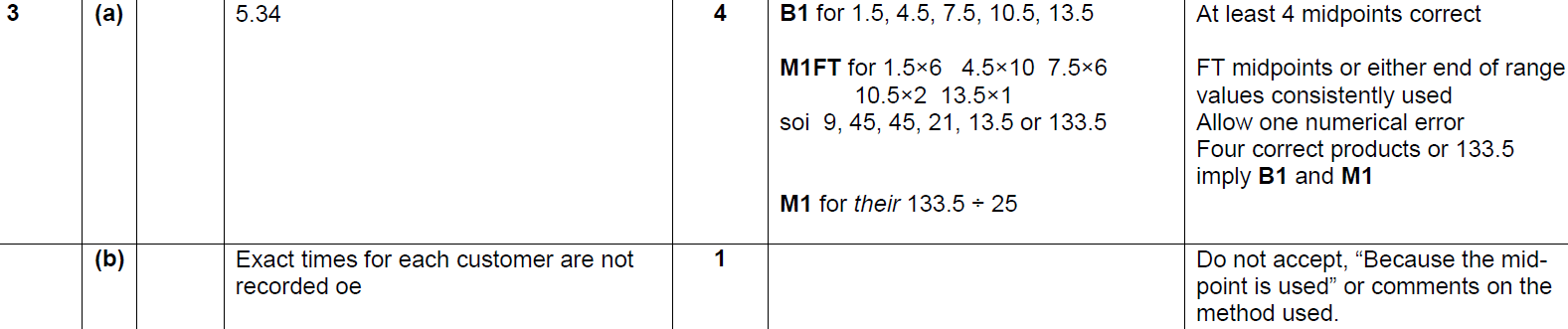 B
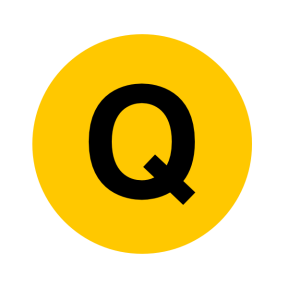 Nov 2018 3H Q2
Grouped Data
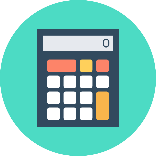 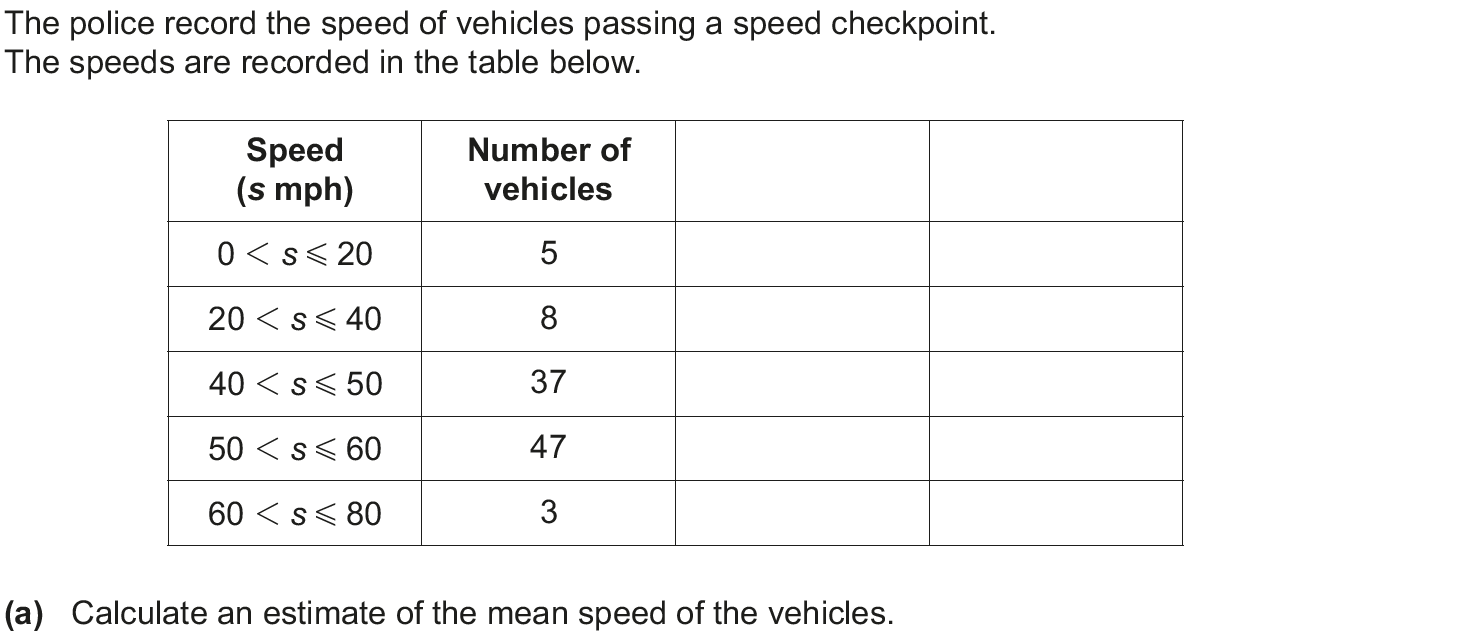 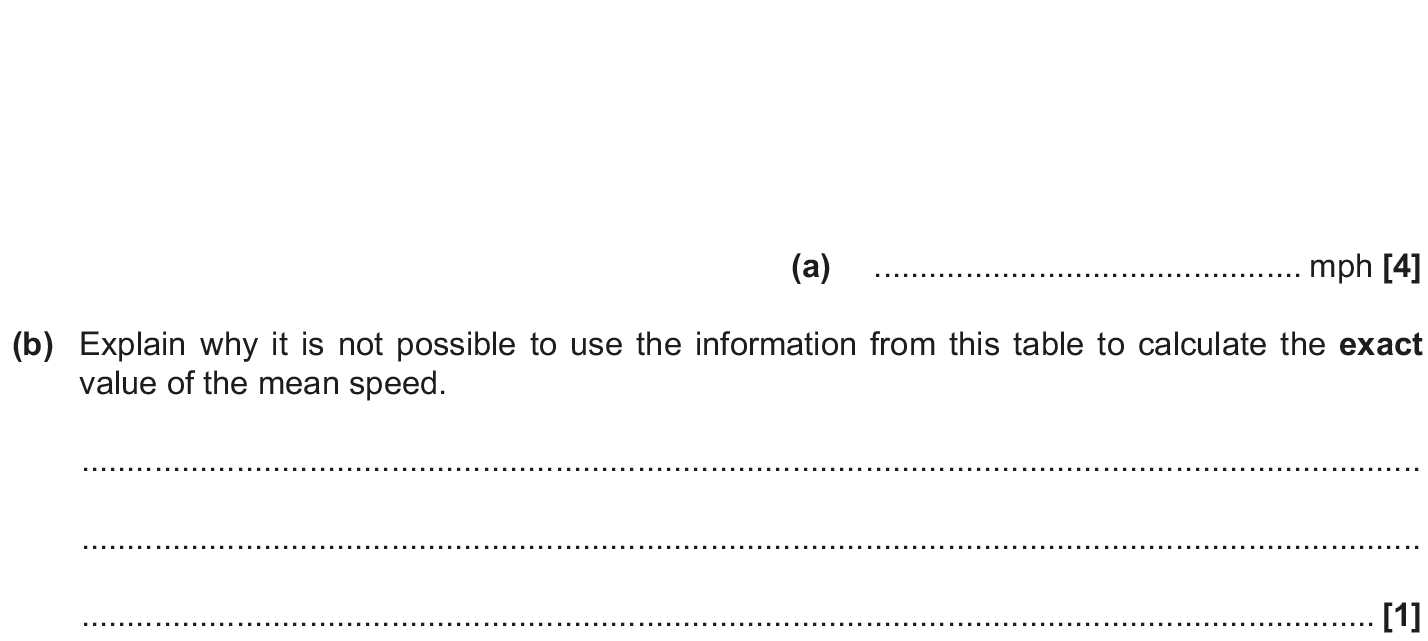 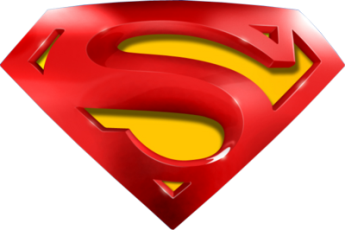 Nov 2018 3H Q2
Grouped Data
A
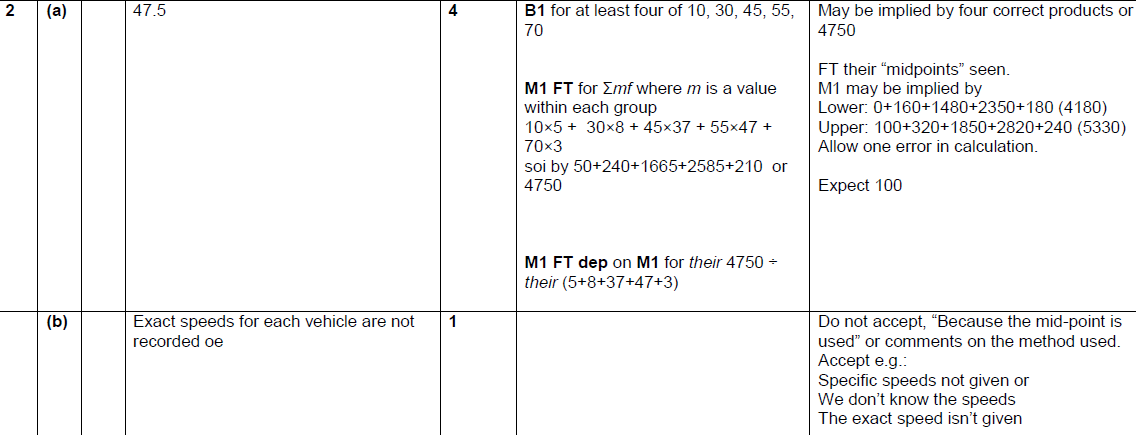 B
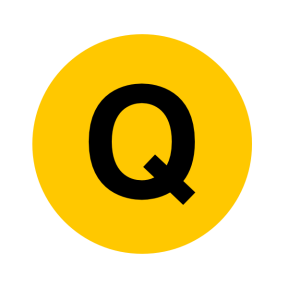